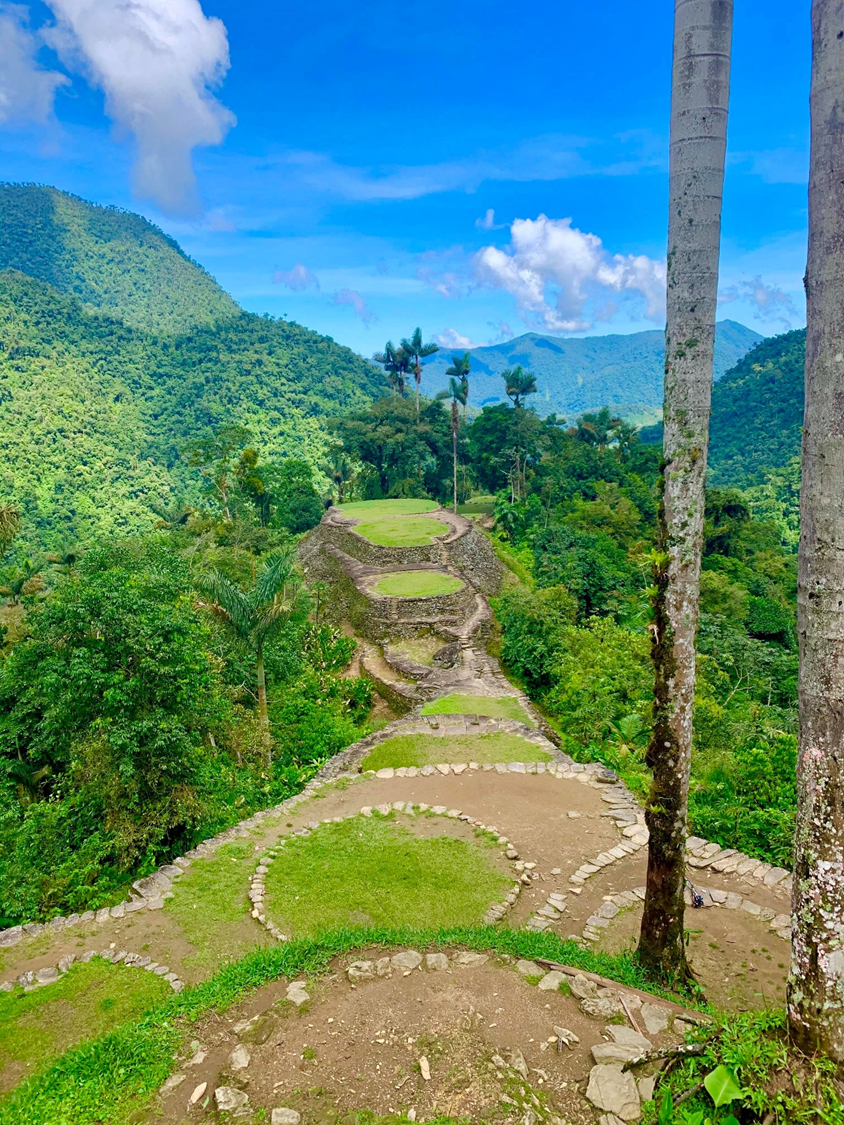 Stars Appeal Trek to the Lost City 
20th to 29th April  2024
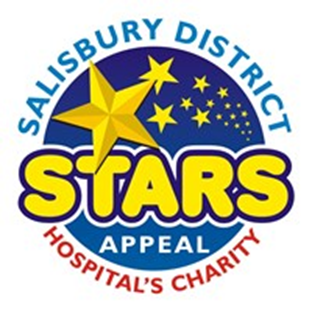 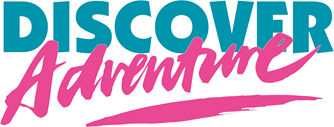 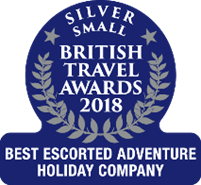 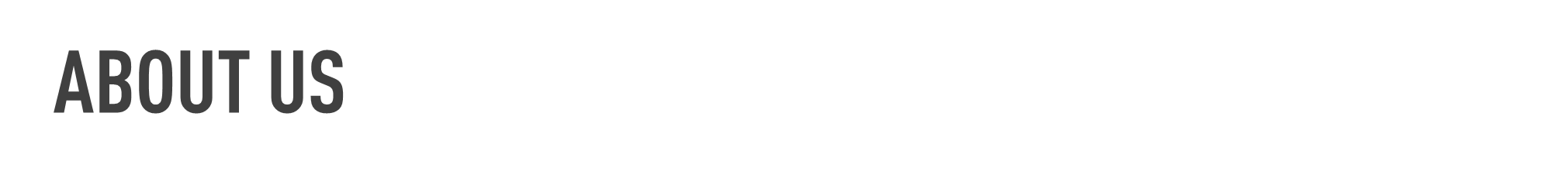 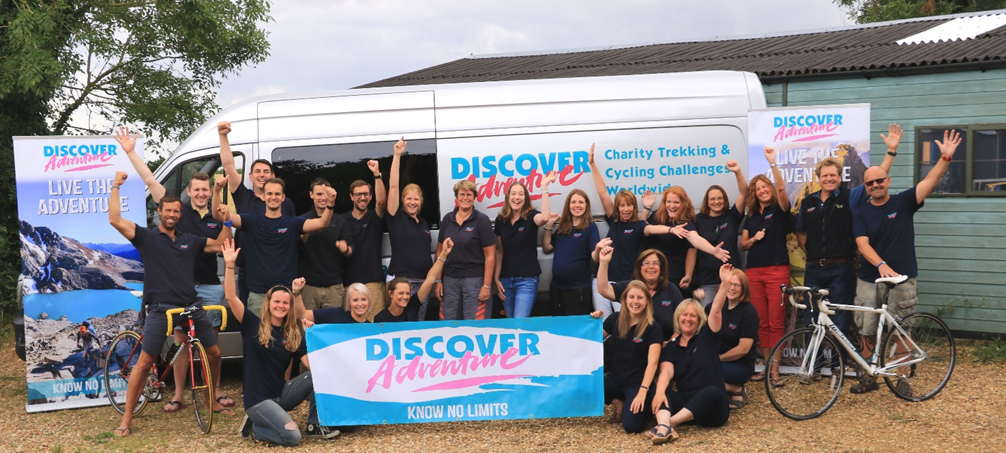 We are an adventure travel company with fundraising at our heart. Made up of people who love the outdoors, our mission is to create adventure challenges that enable people to achieve their ambitions - be that getting fit, pushing their boundaries or doing something incredible to change the lives of others through fundraising. 

Est. 1994
Best Small Escorted Adventure Travel Company – as voted by our clients
£100+ million and counting… fundraised by our challengers!
58 trips, 4 continents
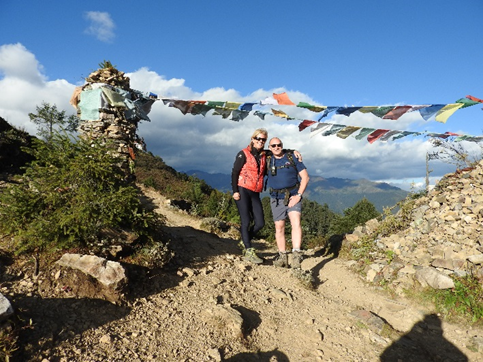 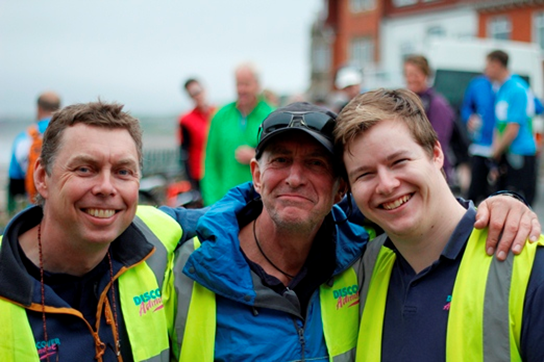 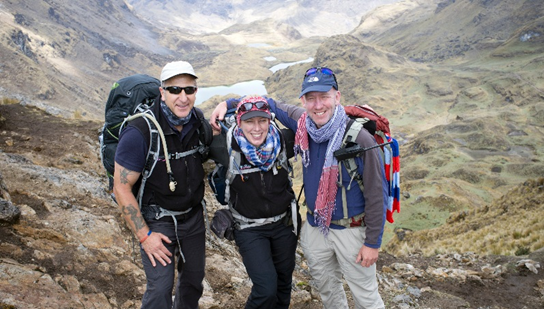 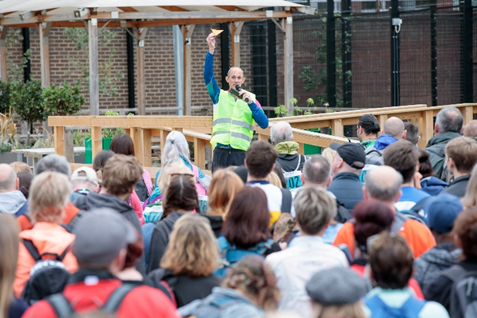 DA CHALLENGE CREW
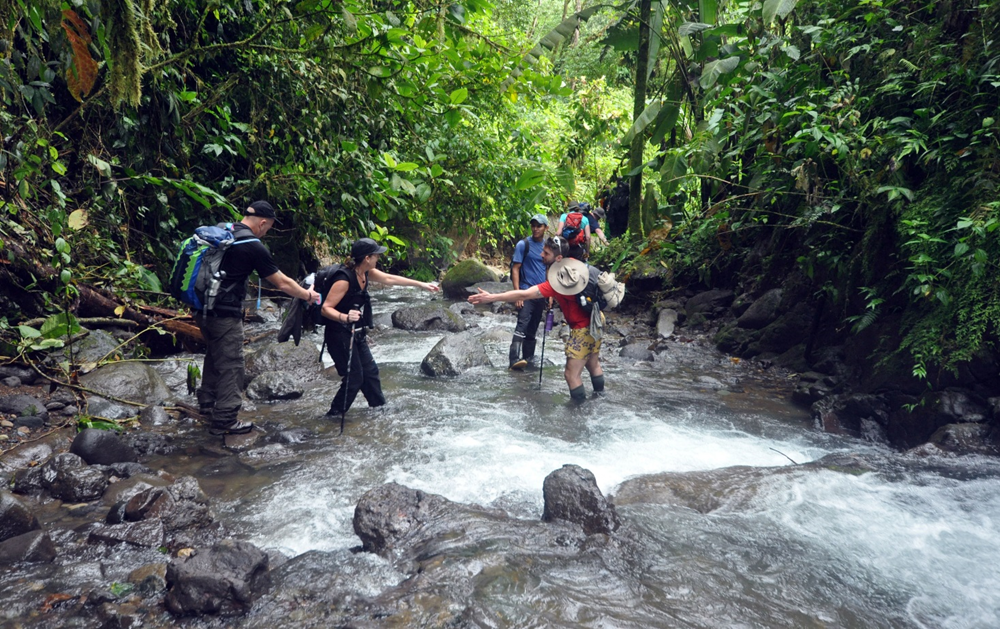 Experienced DA leaders/medics – Employed to inspire and lead

DA leaders and crew are well known for their expertise, organisational skills and ability to inspire. Some are almost mini celebrities!

Supported by local crew on our overseas challenges

DA/local crew carry radios and satellite phone for safety

Full medical kit carried on challenges where medics are included
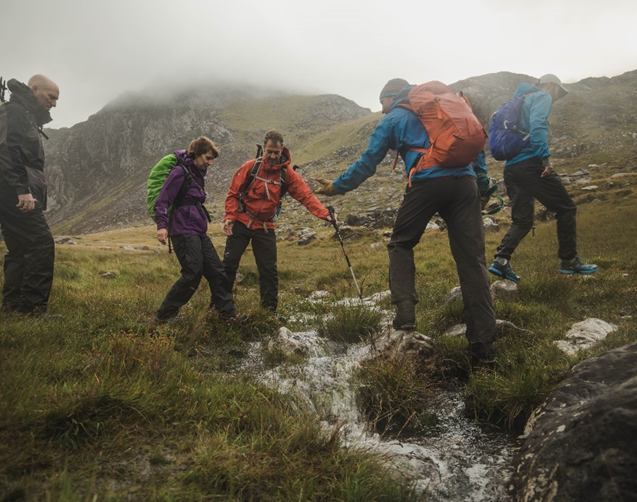 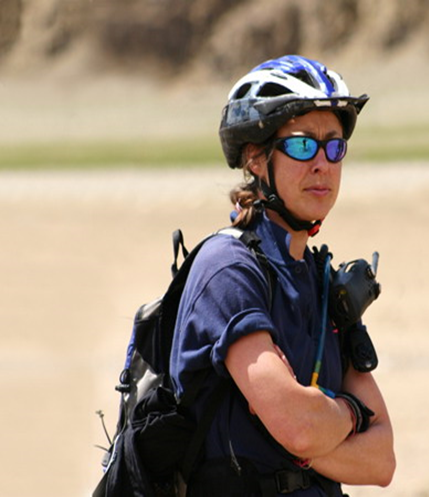 DA OFFICE CREW
Office crew are chosen for organisational skills, travel experience and passion for the industry they work in
 
Organise everything to do with our challenges from our office outside Salisbury 

When you book a challenge you will have a dedicated challenge co-ordinator who will be in contact with you throughout the build up to the challenge
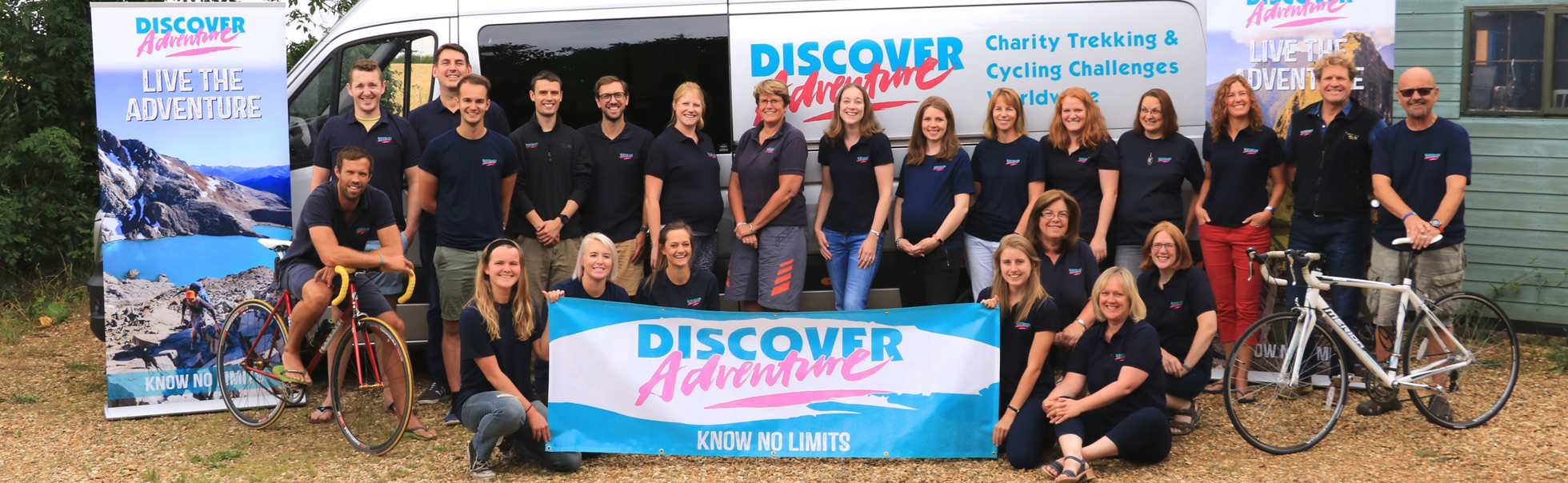 Trek to the Lost City
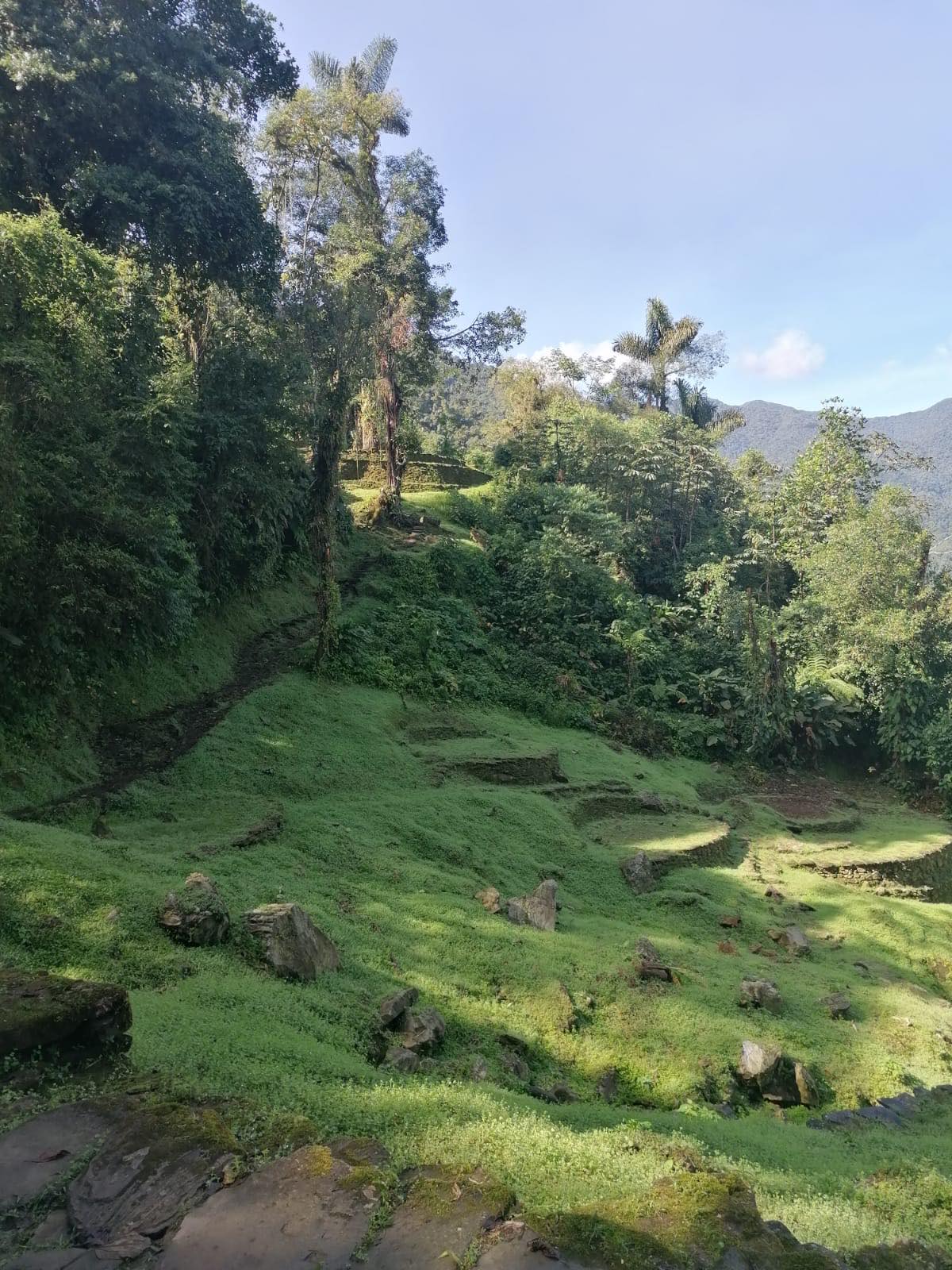 Grade – Orange 2
Duration –  10 days
Distance – Average of 6-7 hours of trekking per day
The Highlights
Natural beauty and cultural discovery
Untouched by tourism
Beautiful route through lush jungle and river valleys
Experience indigenous Kogui communities
Explore uncrowded ruins 

What makes it challenging?

Steep Terrain and many steps 
Long days  
Sometimes overgrown and muddy trails
Humidity
A TYPICAL DAY ON A DA TREKKING TRIP
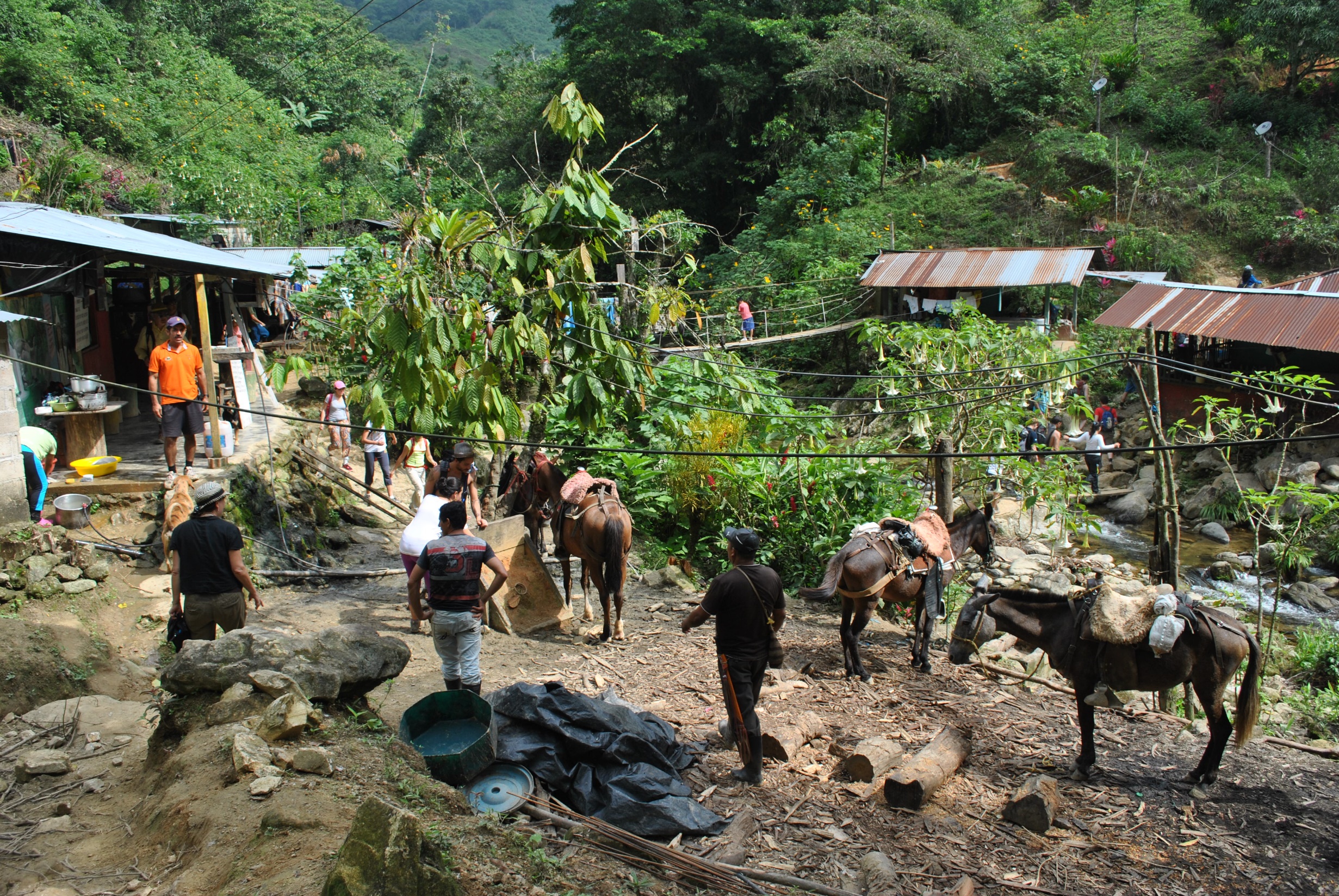 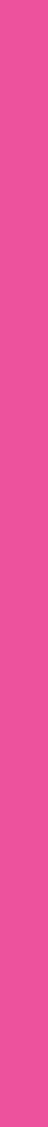 06.30am – Wake Up
07.00am – Breakfast (bags packed)
08.00am – Briefing and depart
Warm up and stretches
Breaks, lunch together, and regroups throughout the day
19.00pm – Dinner together followed by evening briefing
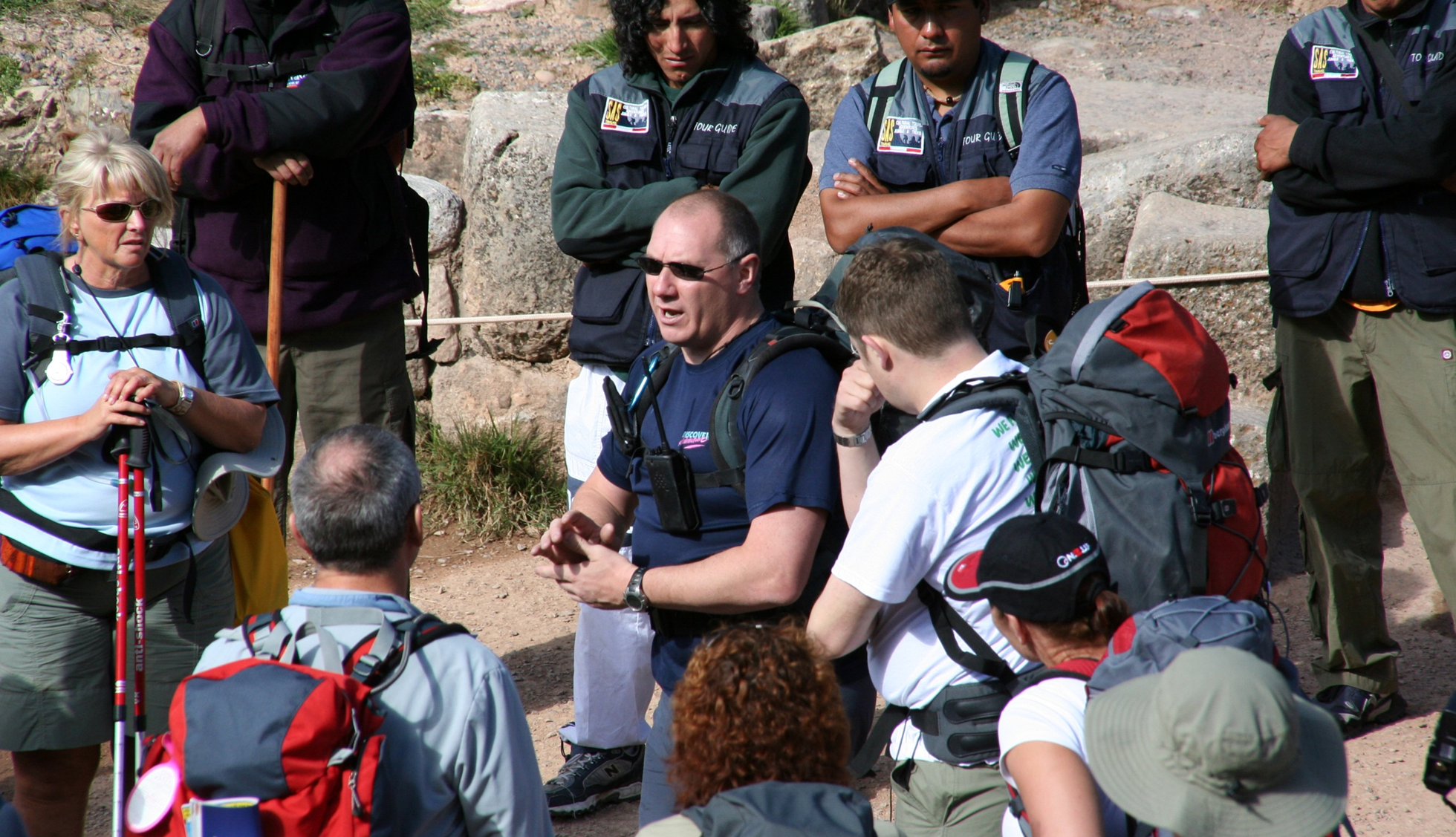 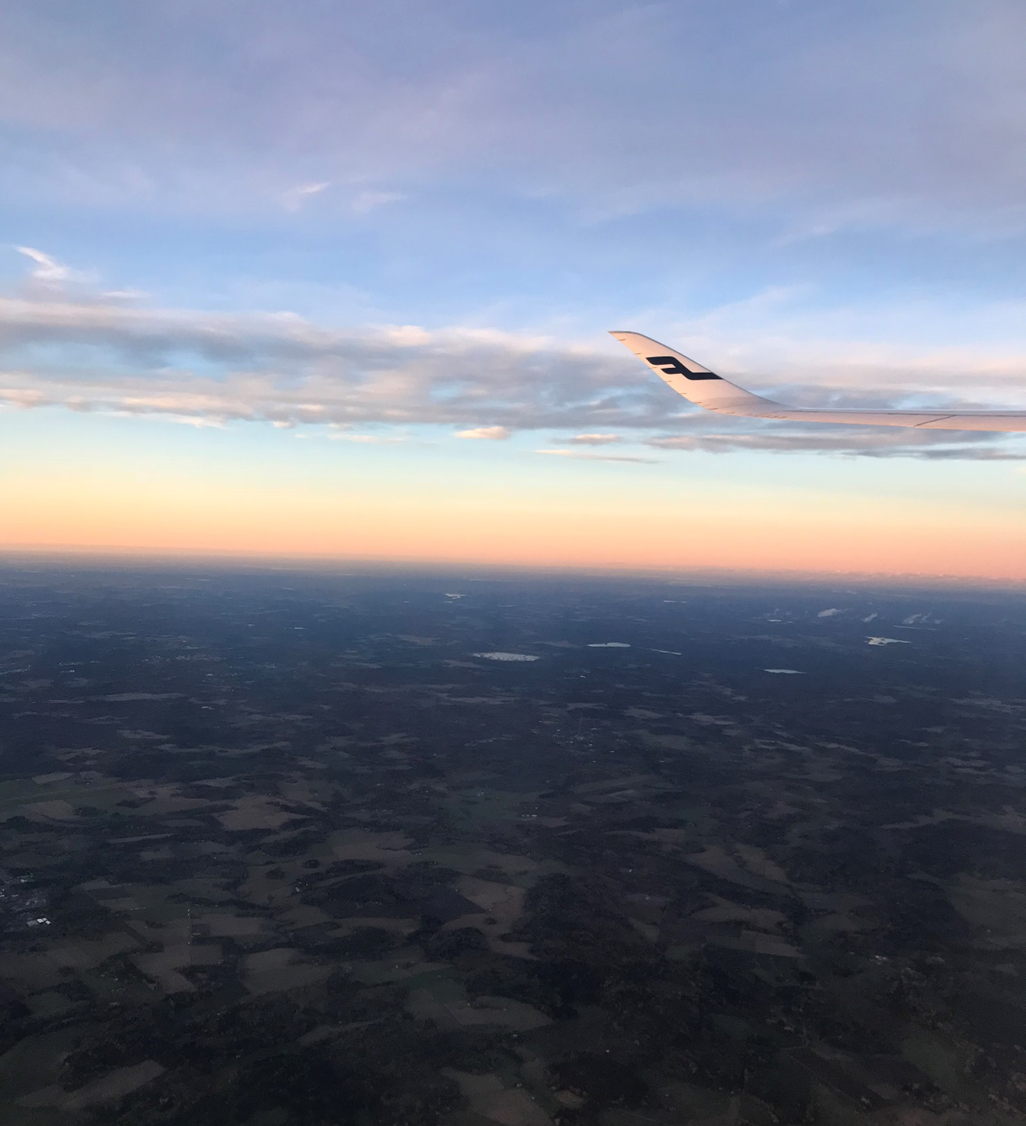 Day 1: Fly London to Bogata 





Night: in flight
Day 2:  Arrive Bogata and connect onto Santa Marta 



Arrival in Santa Marta

City Tour

Transfer our hotel

Free time to explore the streets and wander the bay

Dinner and trip briefing



Night:  hotel
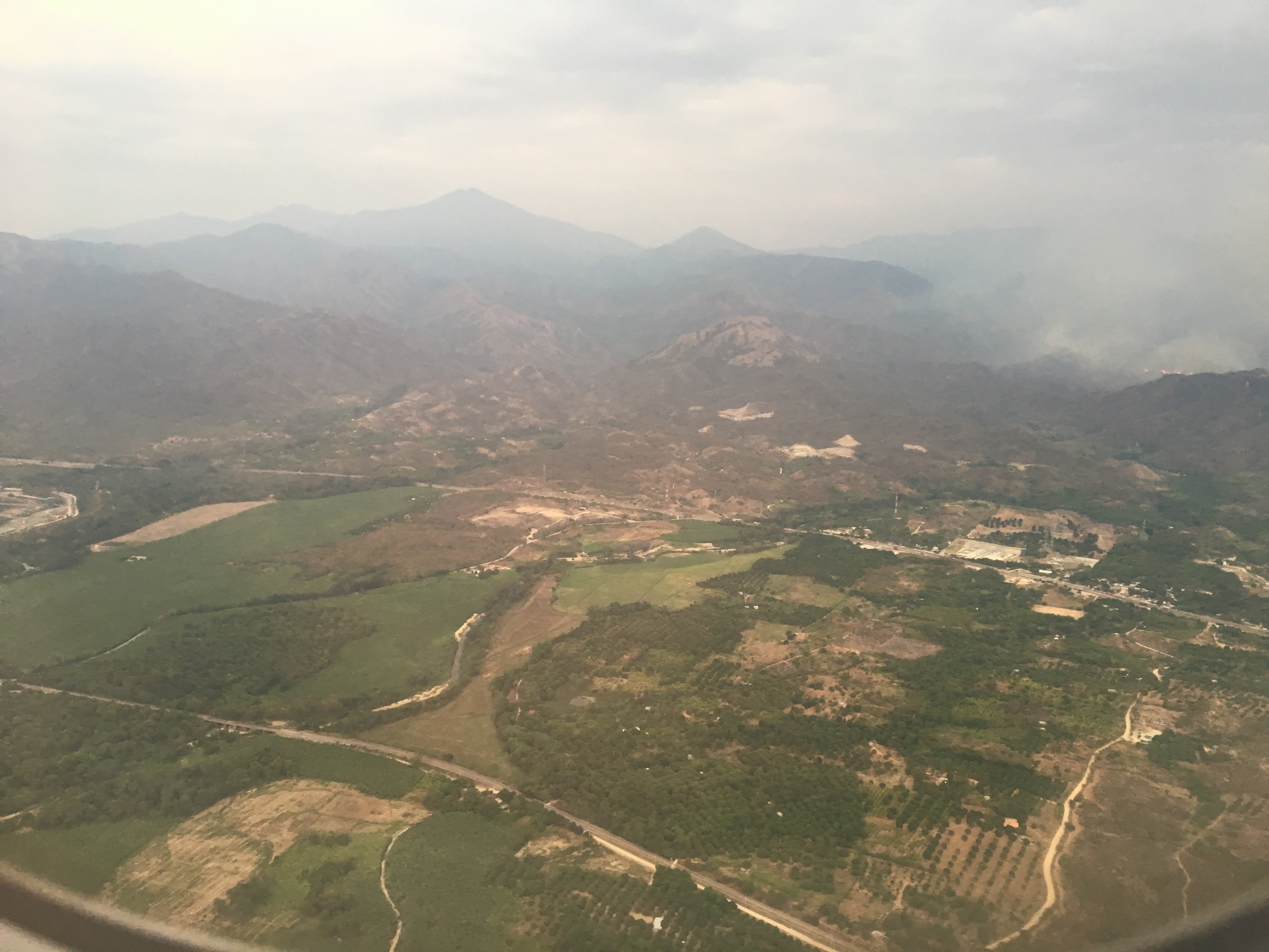 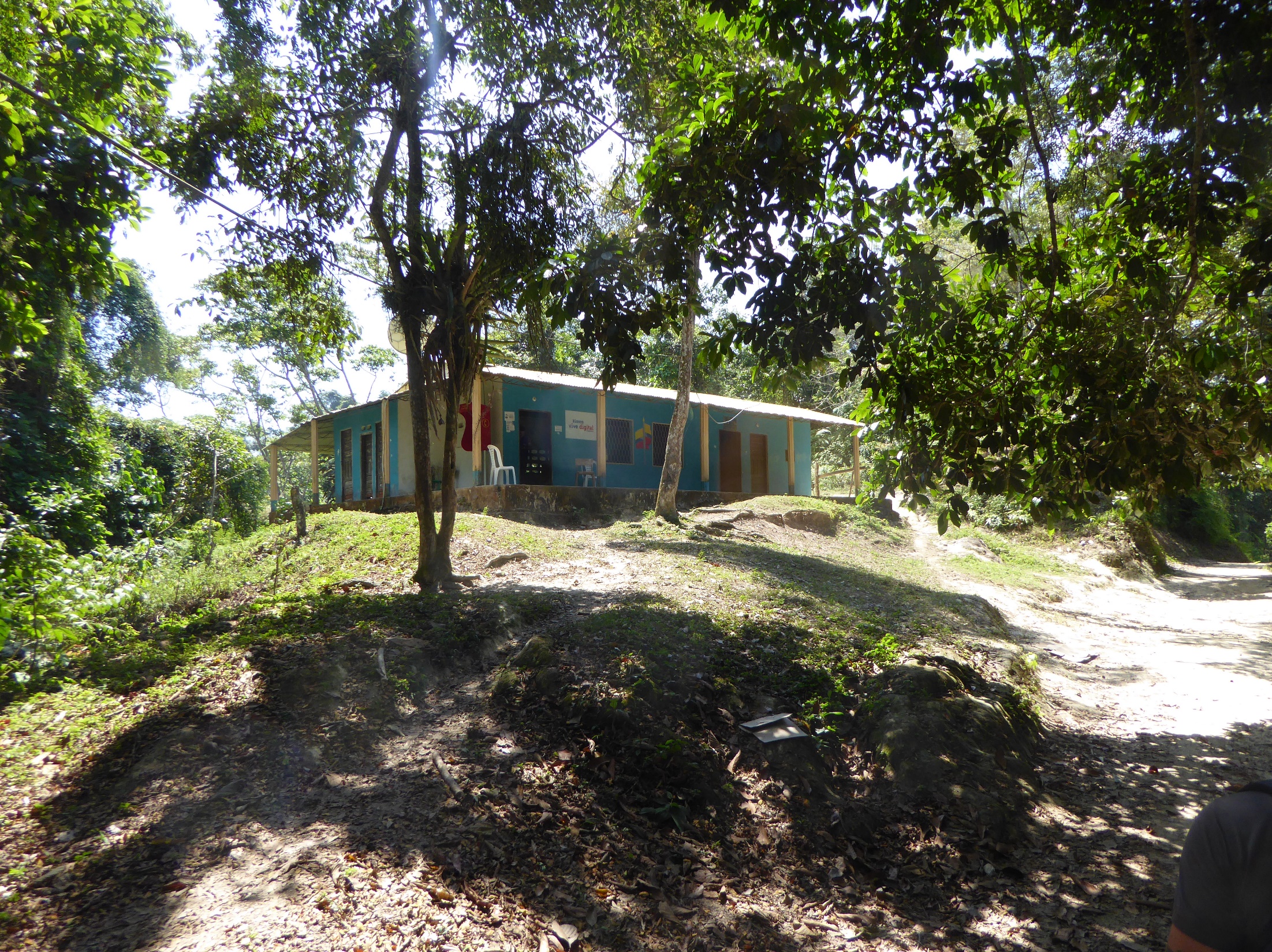 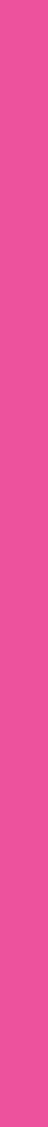 Day 3: Santa Marta – Casa Adan Camp

Early morning jeep ride from Santa Marta on roads and then dirt tracks to the small village of El Mamey for lunch.

We set off and the route eases us in fairly gently, and an early chance to cool off at a swimming hole.

A steep climb up through rainforest, which in the heat and humidity feels much further than it actually is, before descending into a lush
valley.



Night: 	camp
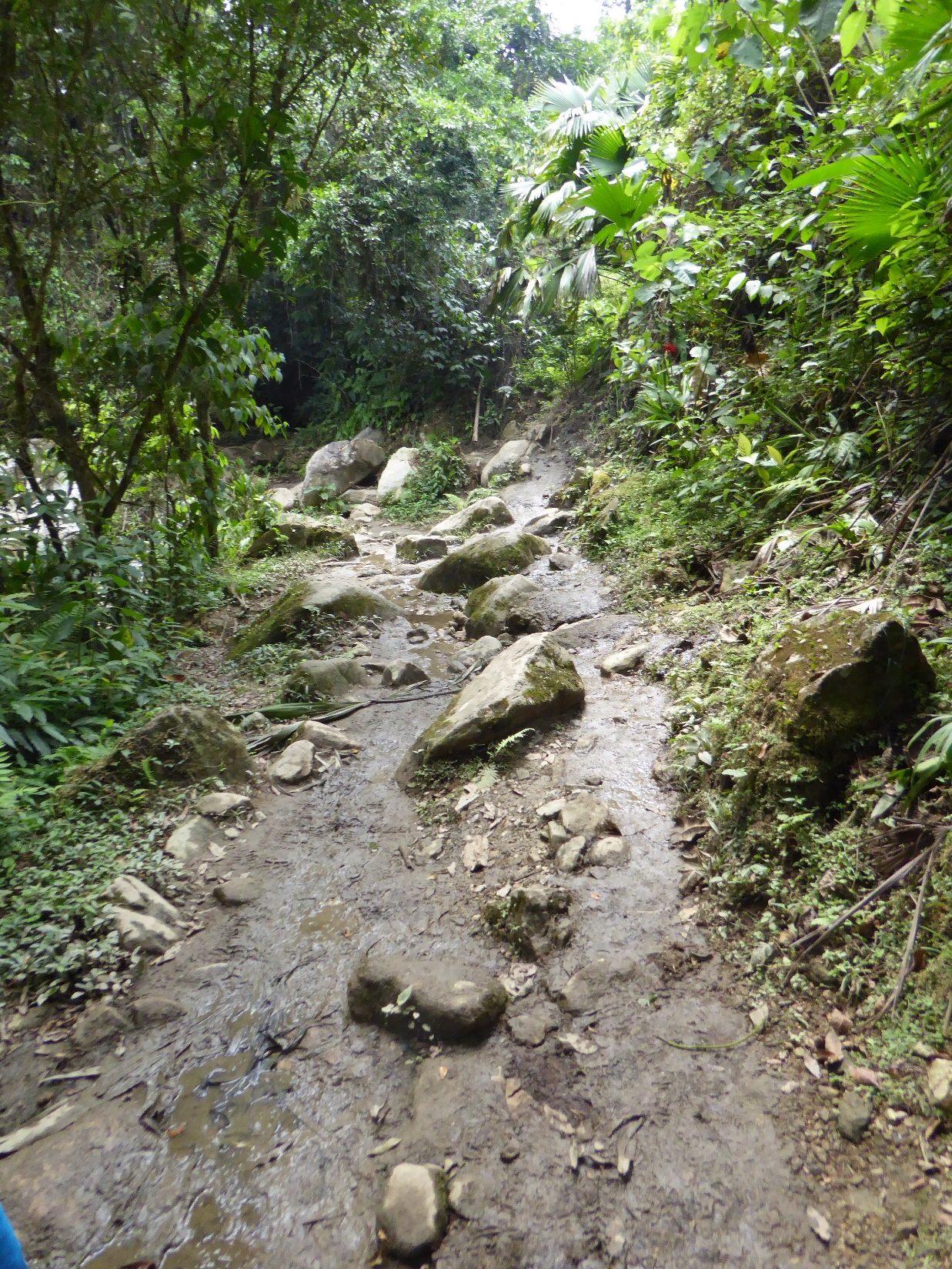 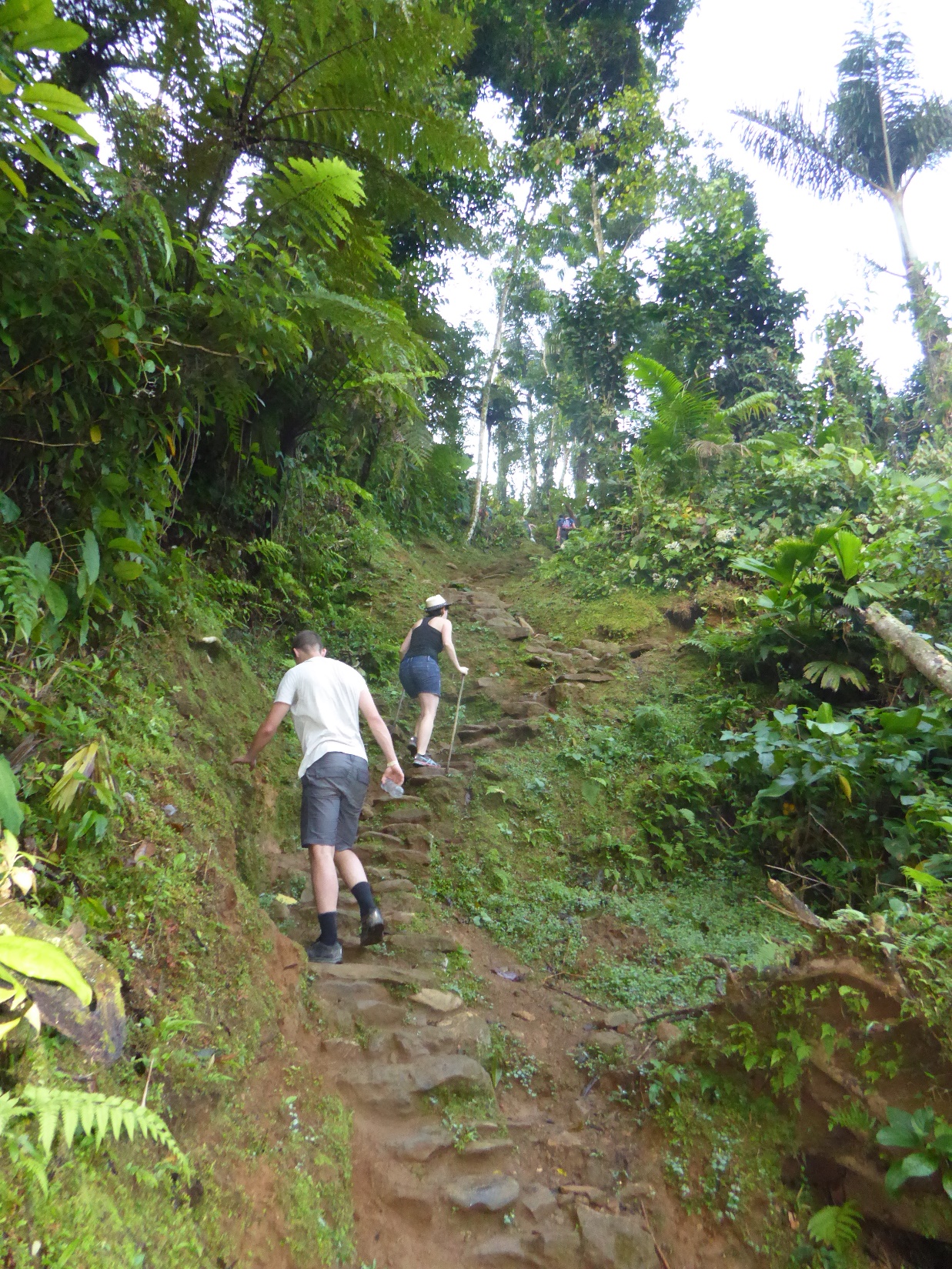 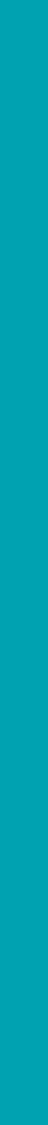 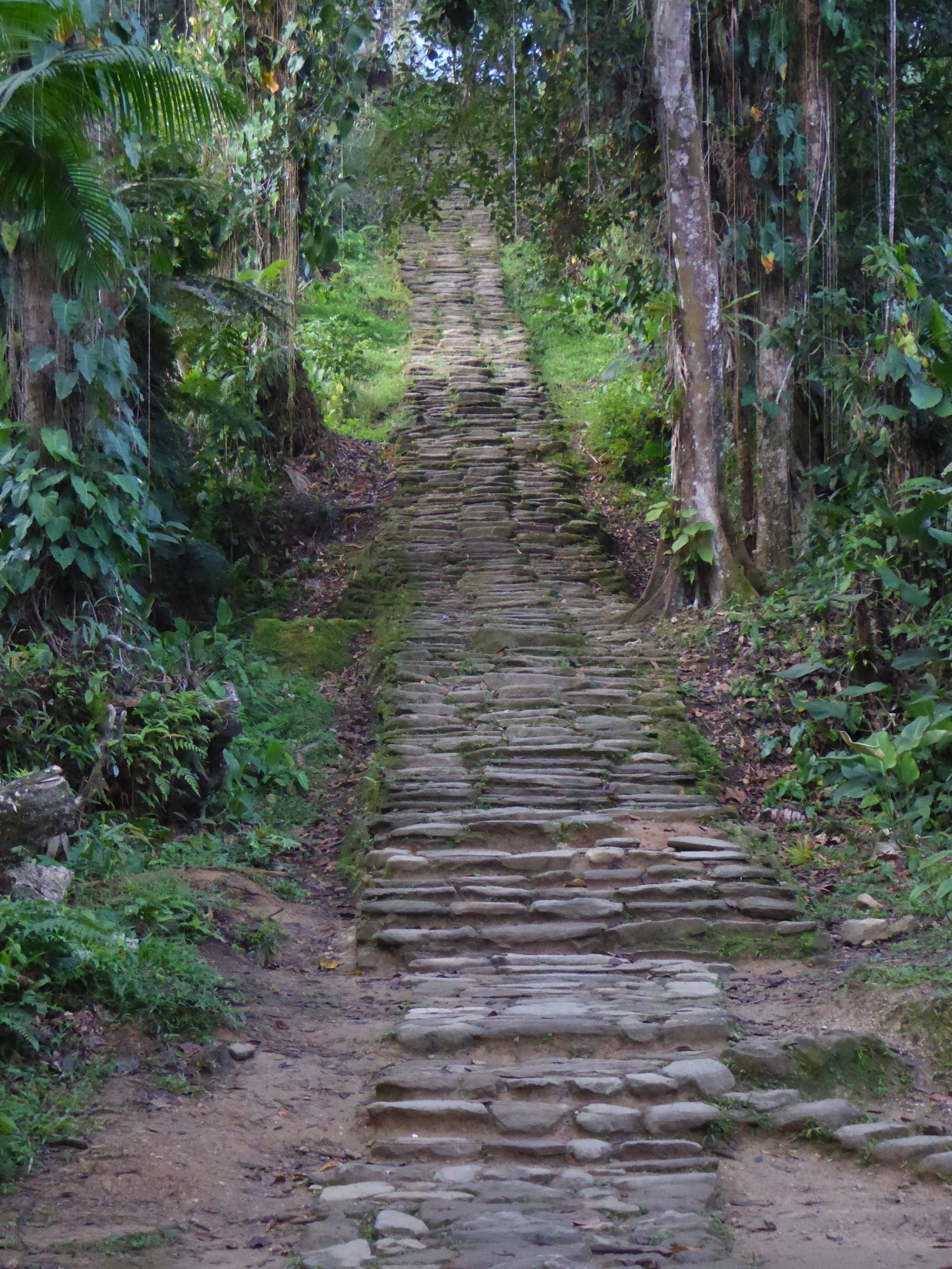 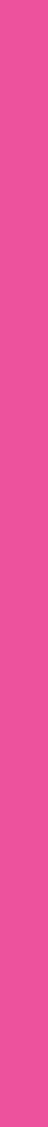 Day 4: Casa Adan Camp – Paraiso Teyuna Camp 

After an early breakfast we trek steadily uphill through the heart of the jungle

The air is thick with birdsong and hum of insects and you may see toucans, parakeets and hummingbirds along with some of the many species of tiny frogs.

After regular stops for fresh fruit we reach the top of our ascent. 

A long downhill through beautiful landscapes and Kogui villages to camp.

A long, tough day with a rewarding swim in the river at camp 

Trek: 	approx. 9-11hours 
Night: 	camp
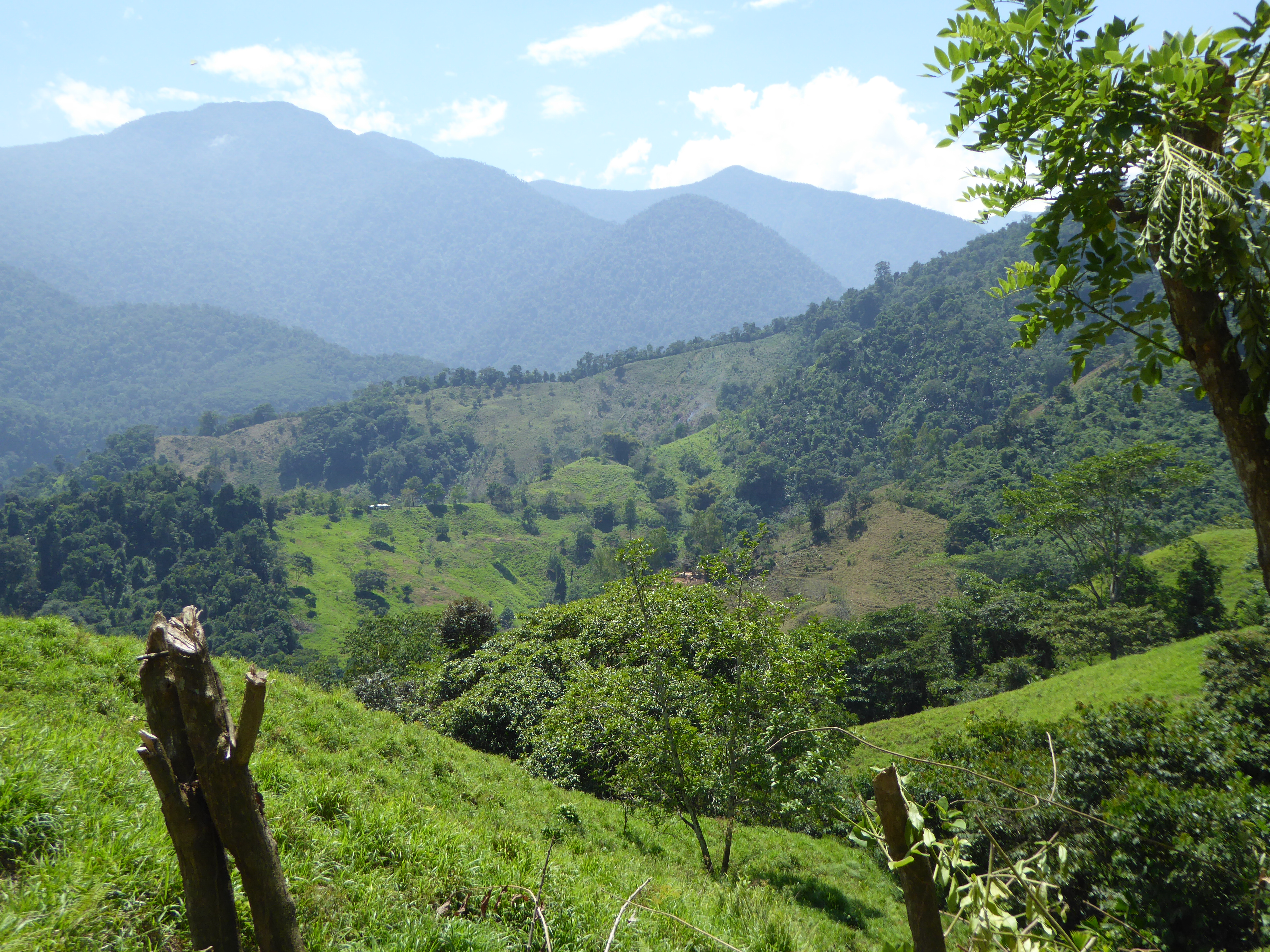 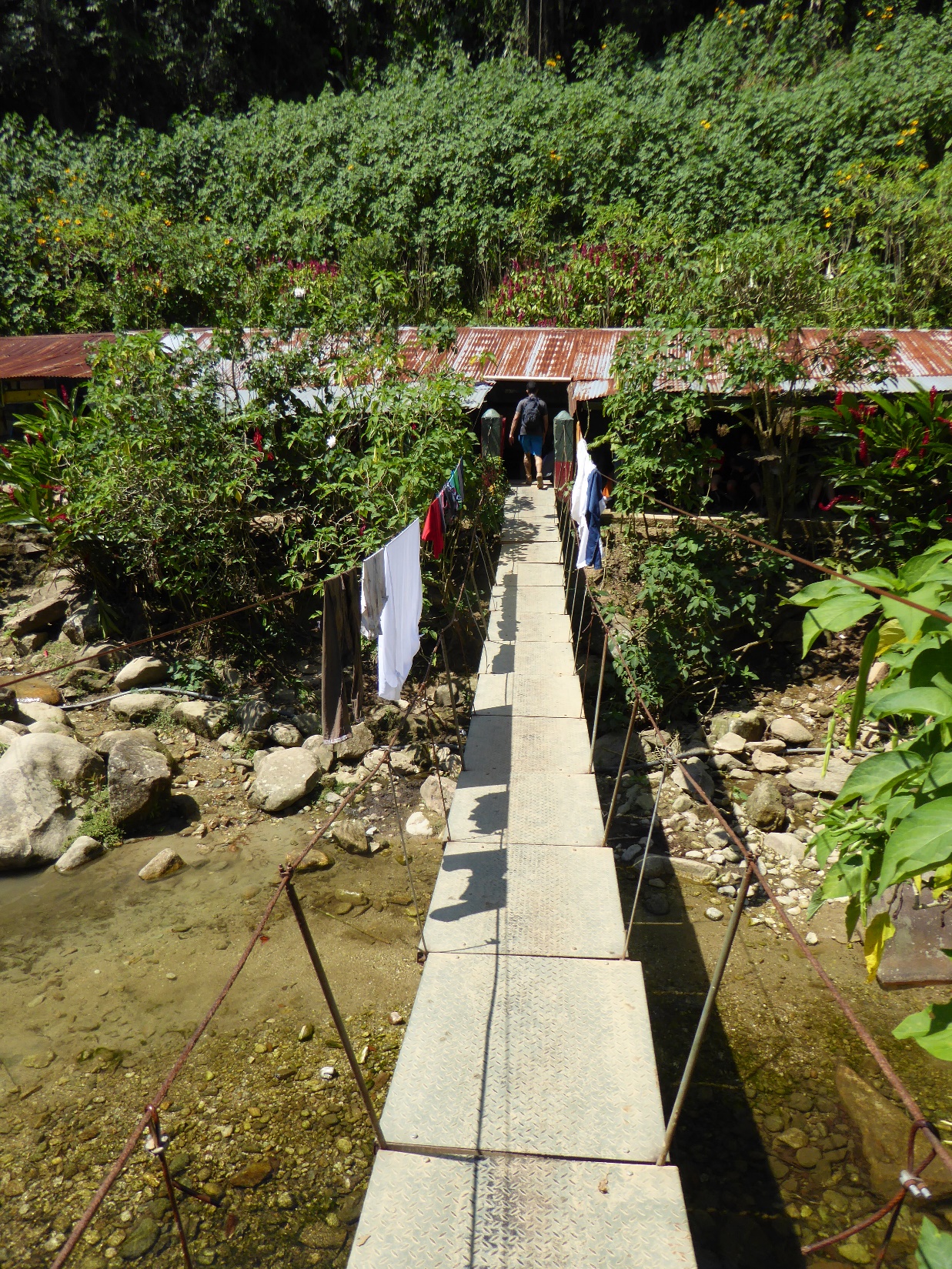 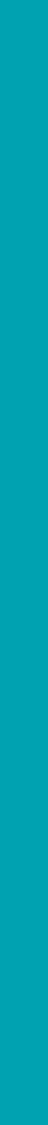 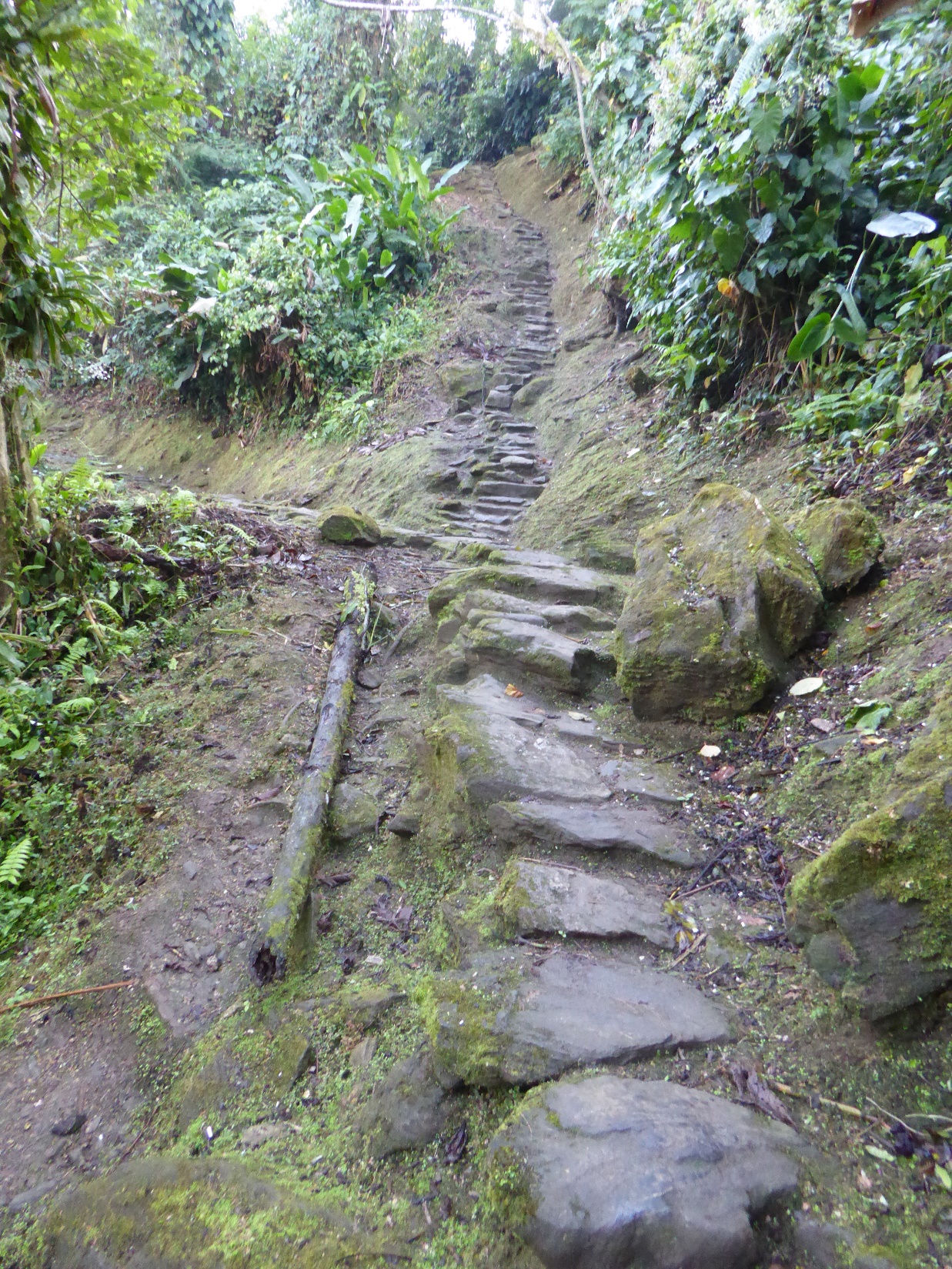 Day 5: Paraiso Teyuna Camp – Lost City – Wiwa Camp (or Mumake
We rise early for an exciting day exploring the Lost City. 

The jungle path leads us alongside the river for a stretch, and we cross over to reach the ancient flight of 1200 stone steps rising through the dense vegetation to the ruins of the sacred city.

A tour allows us to appreciate its history and significance.

After soaking up the views and unique atmosphere we return back along the trail via last night’s camp, and further on to Wiwa. 

Trek: 	10-12 hours (incl. 3 hours at Lost City) 
Night: 	camp
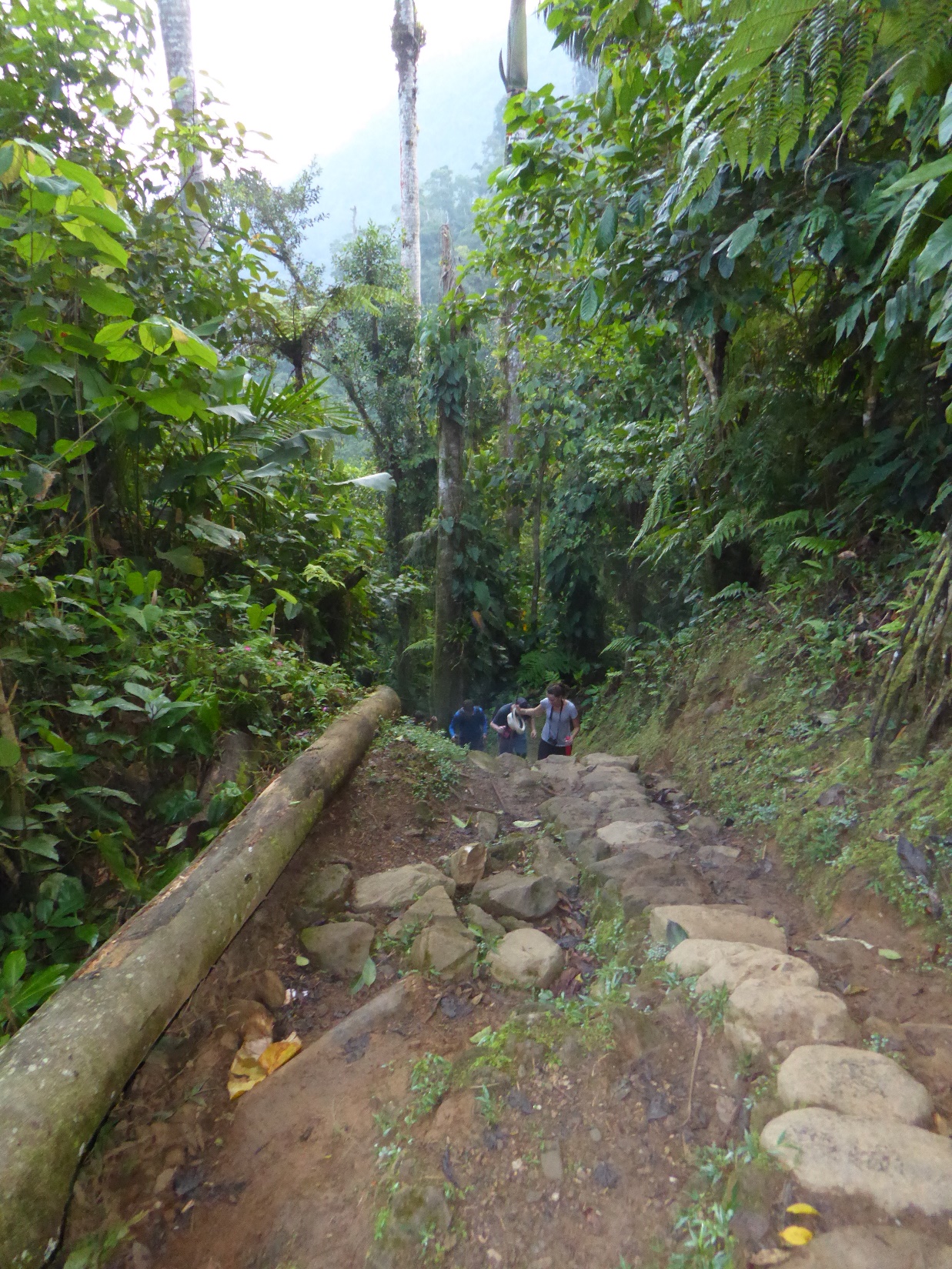 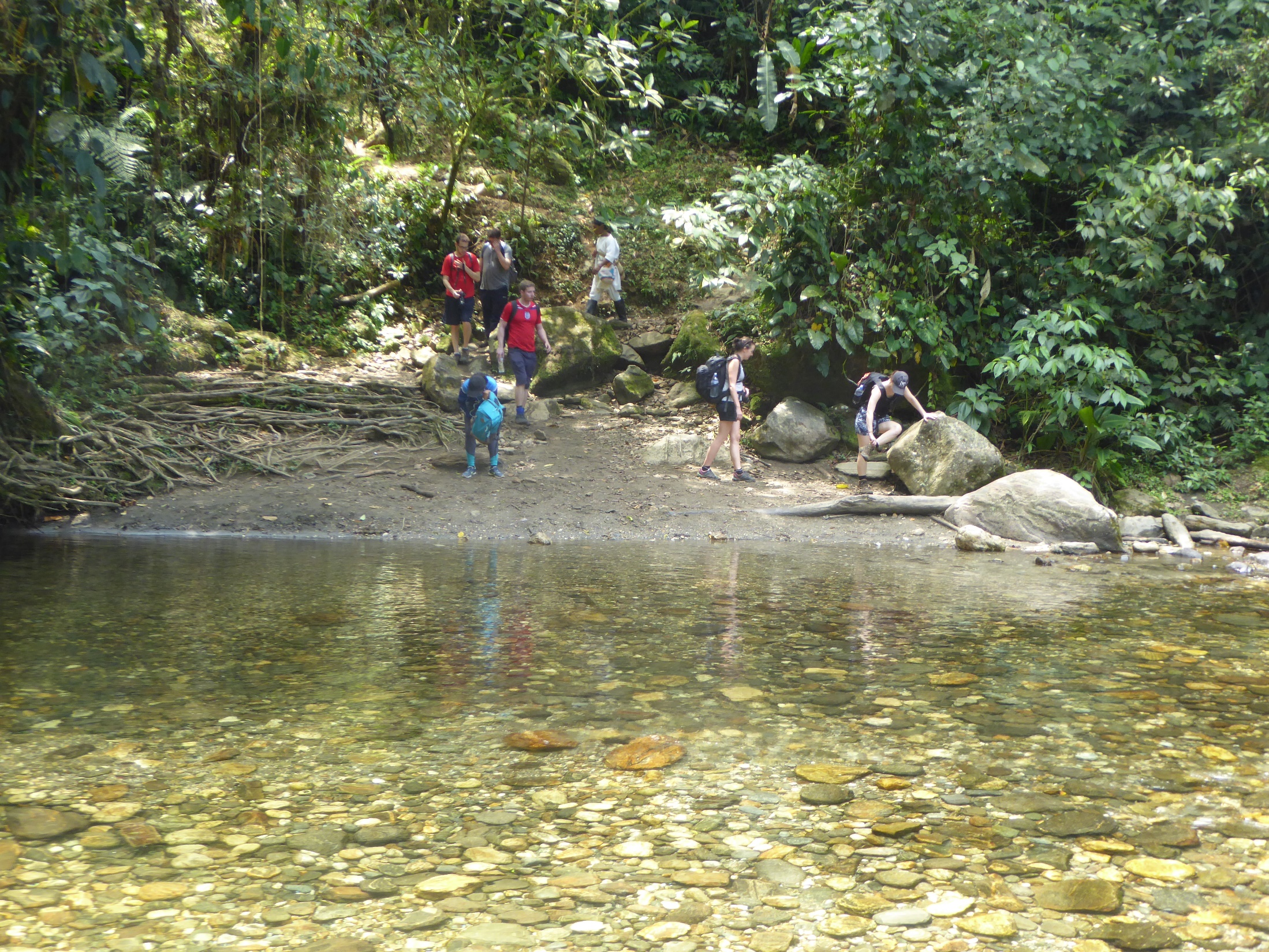 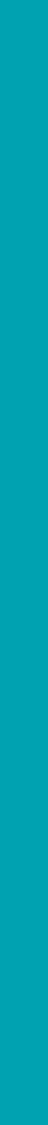 Day 6: Wiwa Camp – El Mamey – Santa Marta

Our final day in the jungle sees us returning back to the trailhead at El Mamey, stopping en-route at a waterfall where we can cool off. 

We meet the 4 x 4 vehicles and drive back to the road, and on to Santa Marta, where a well-earned bed and shower await! 

There should be some time free to enjoy wandering the sights of Santa Marta. 


Trek: 	5.5-7 hours
Drive:	approx. 2 hours
Night:	Night hotel. (Dinner not included)
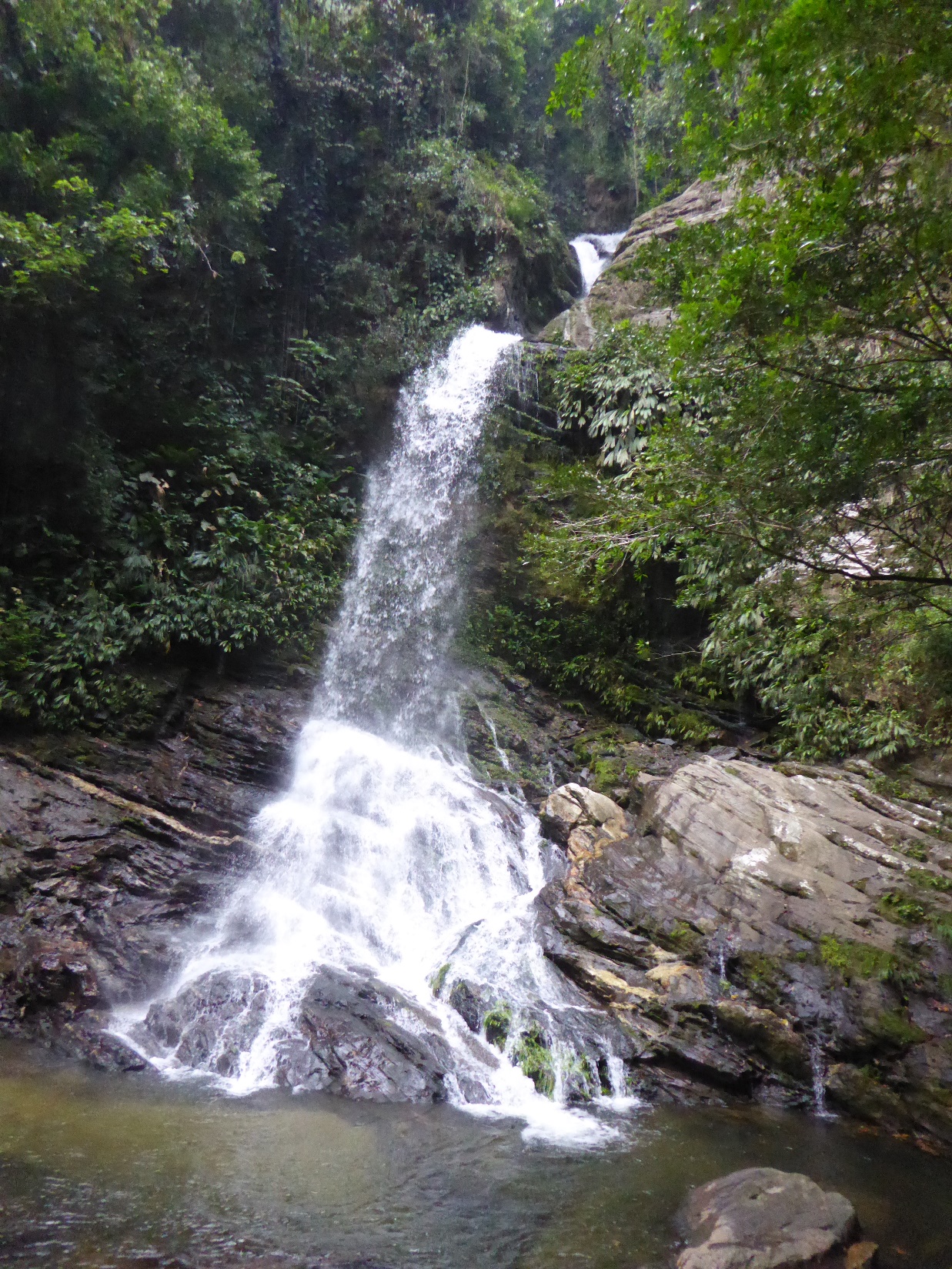 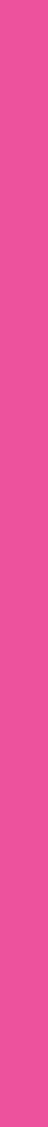 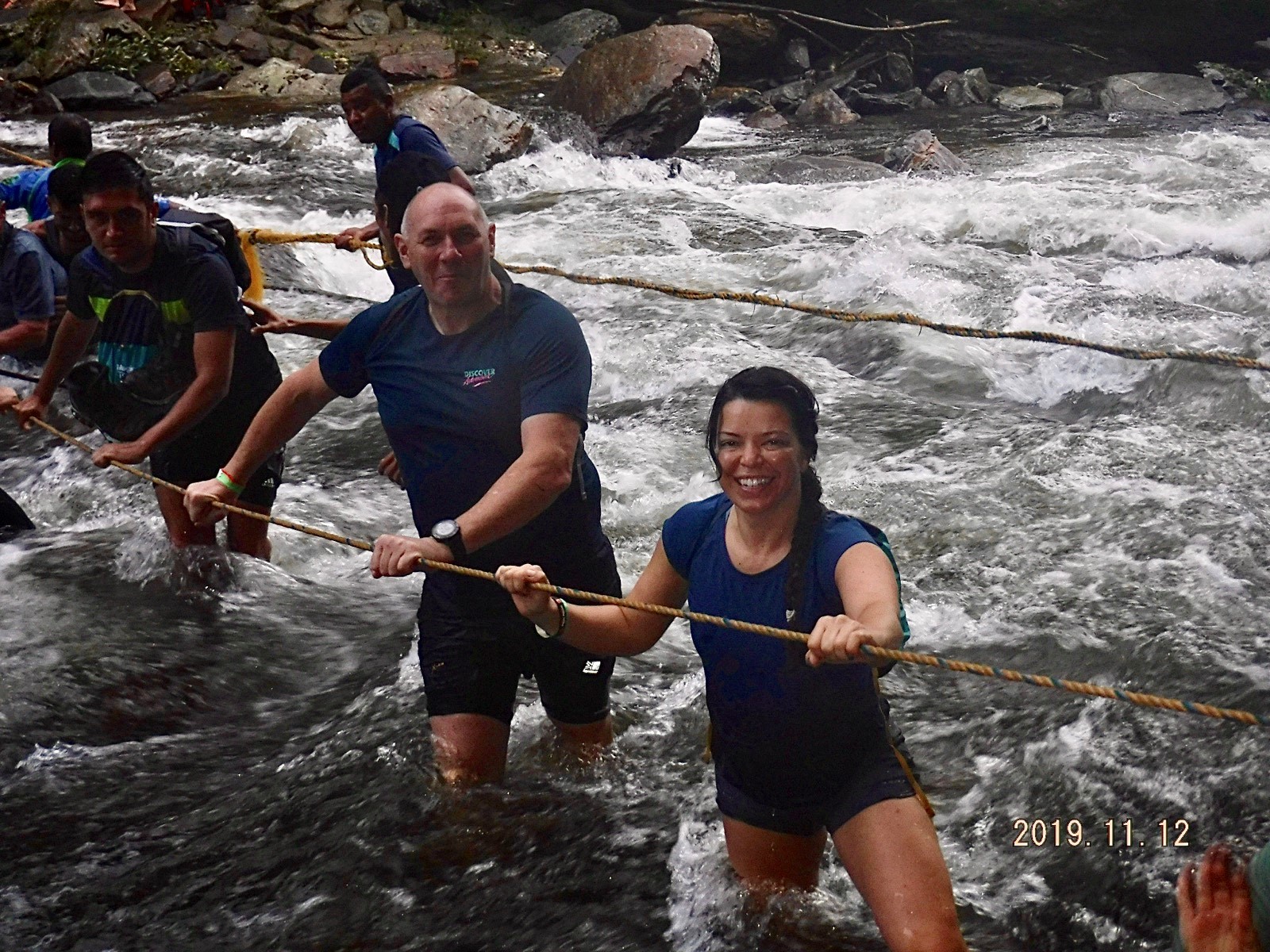 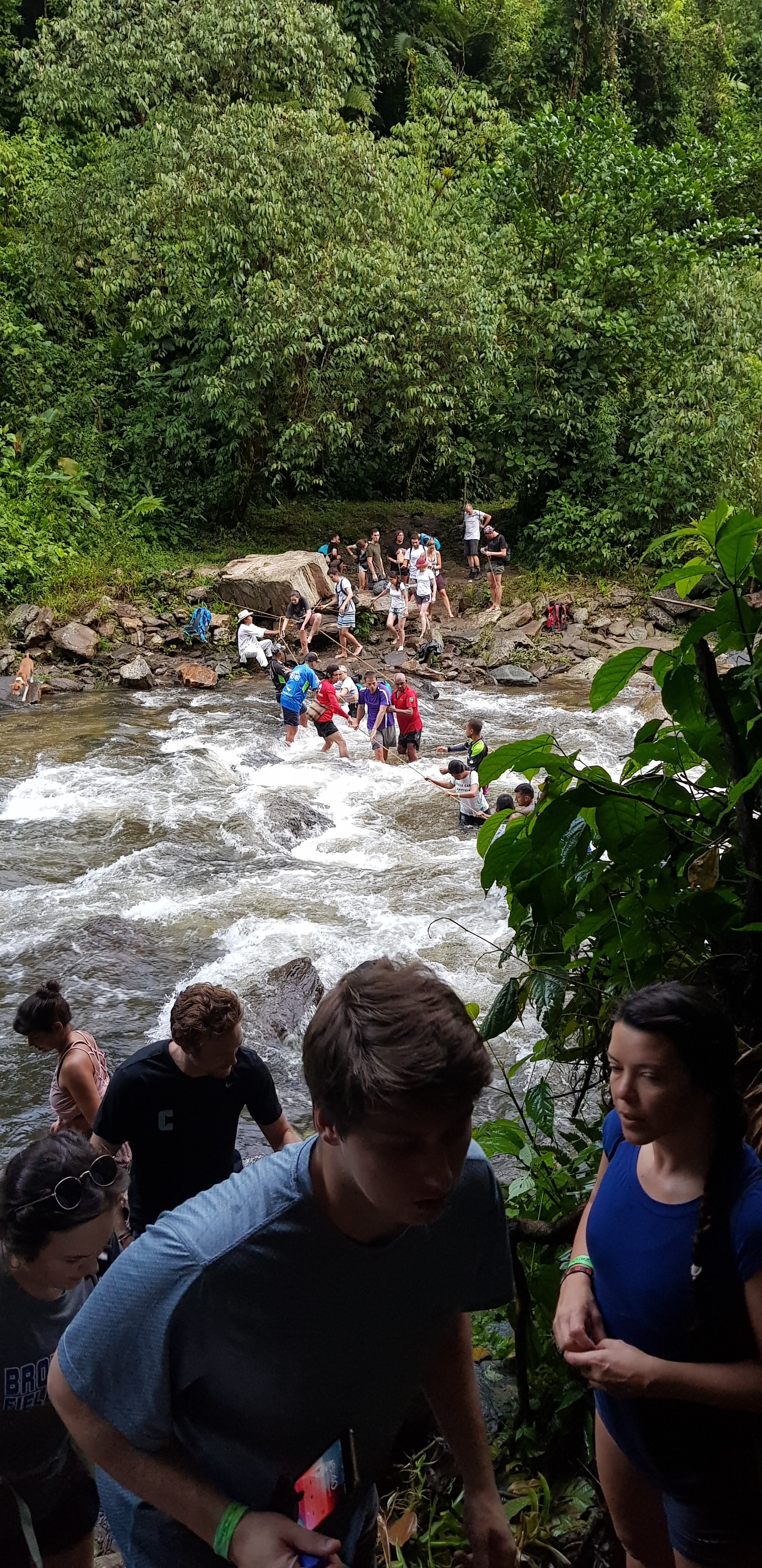 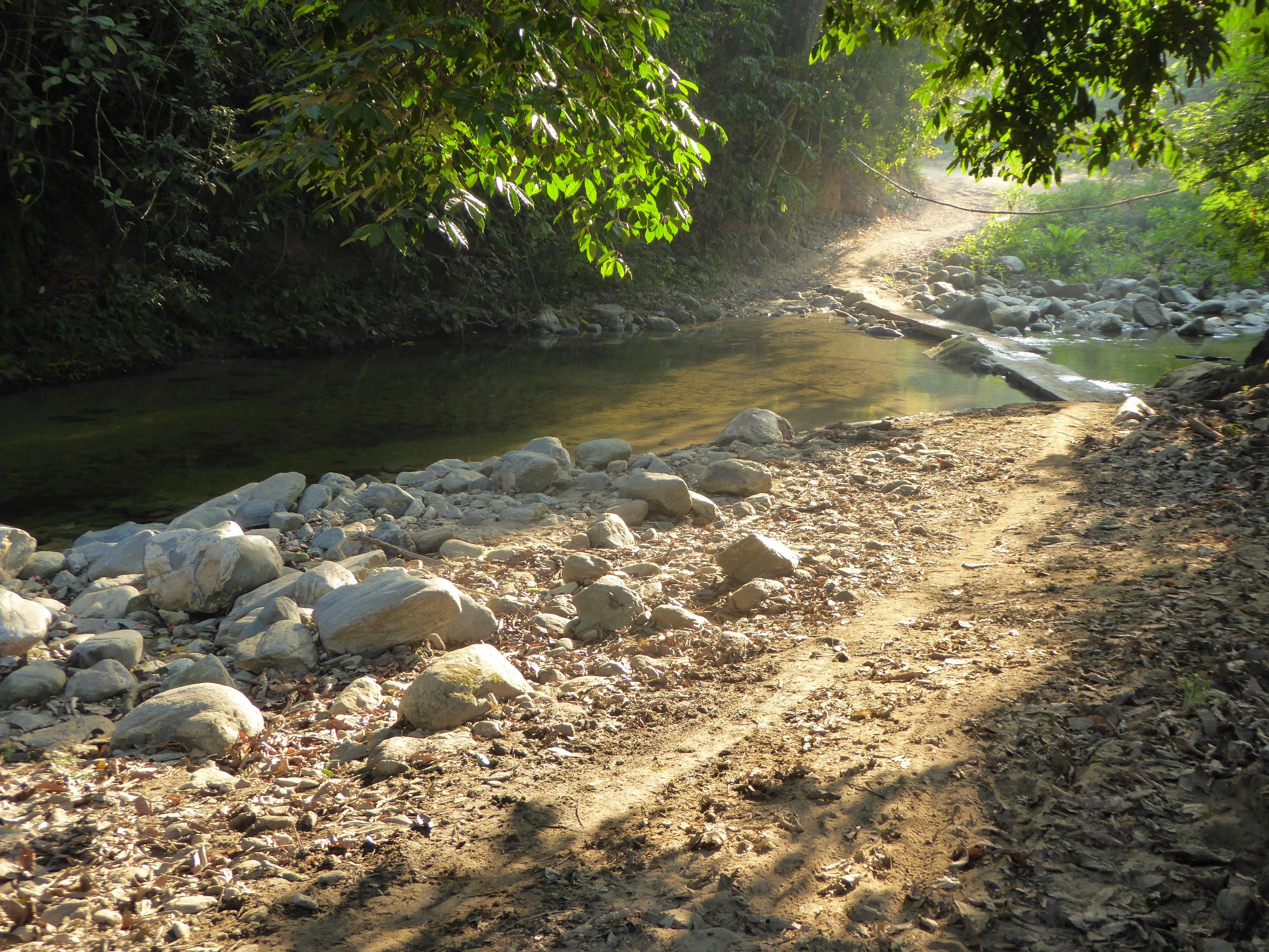 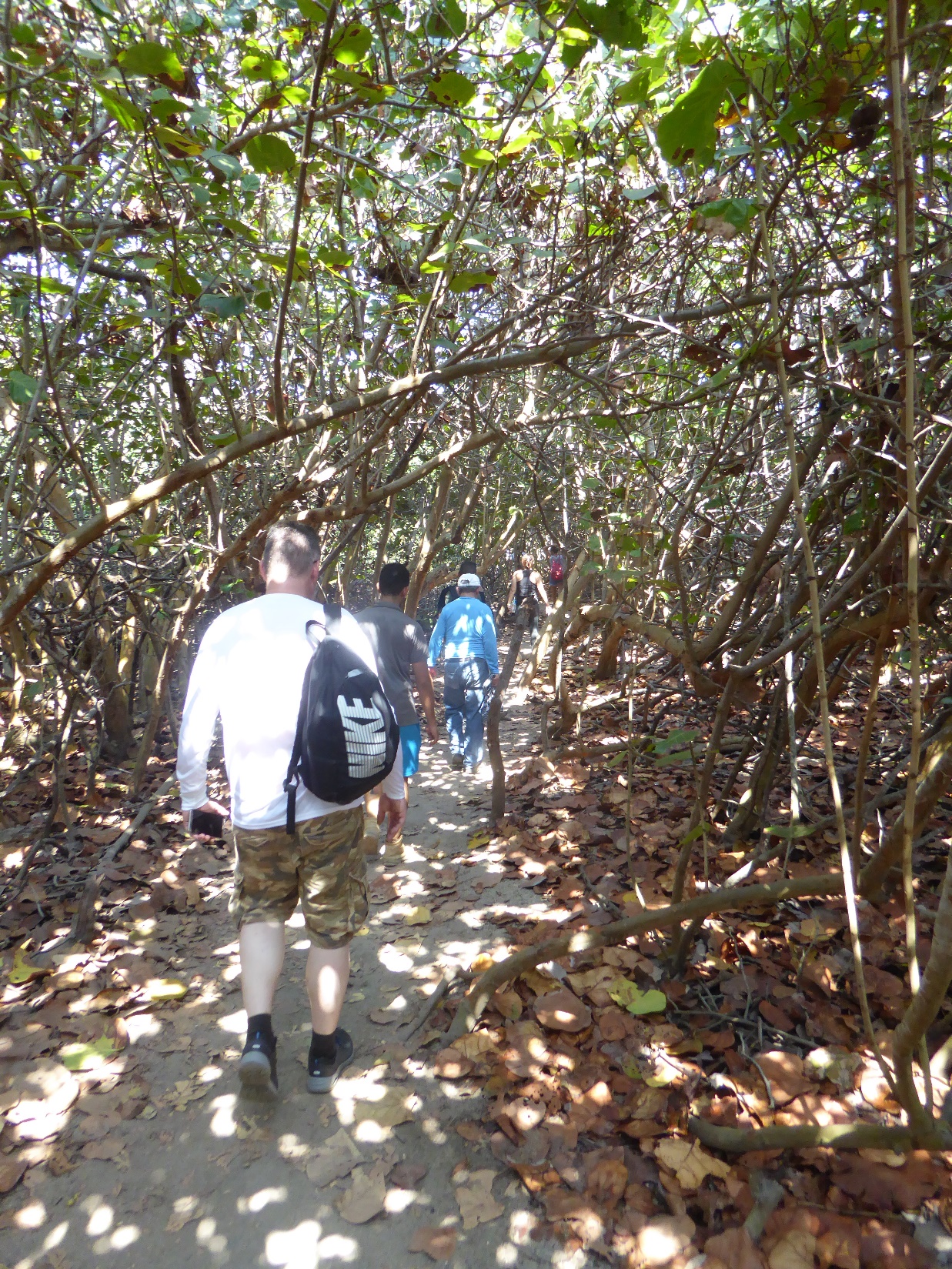 Day 7: Santa Marta – Tayrona National Park – Santa Marta


A hike with a difference today, as we explore beautiful Tayrona National Park, where the rainforest meets the Caribbean.

 Huge granite boulders and small coves protected by the coral reefs. We explore the old trails at a relaxed pace,before enjoying a swim in the natural swimming-holes.

The coastal beauty contrasts hugely with the more arduous rainforest habitat we have been immersed in.

We return to Santa Marta. 



Trek:	 	approx. 4 hours 
Night:		hotel
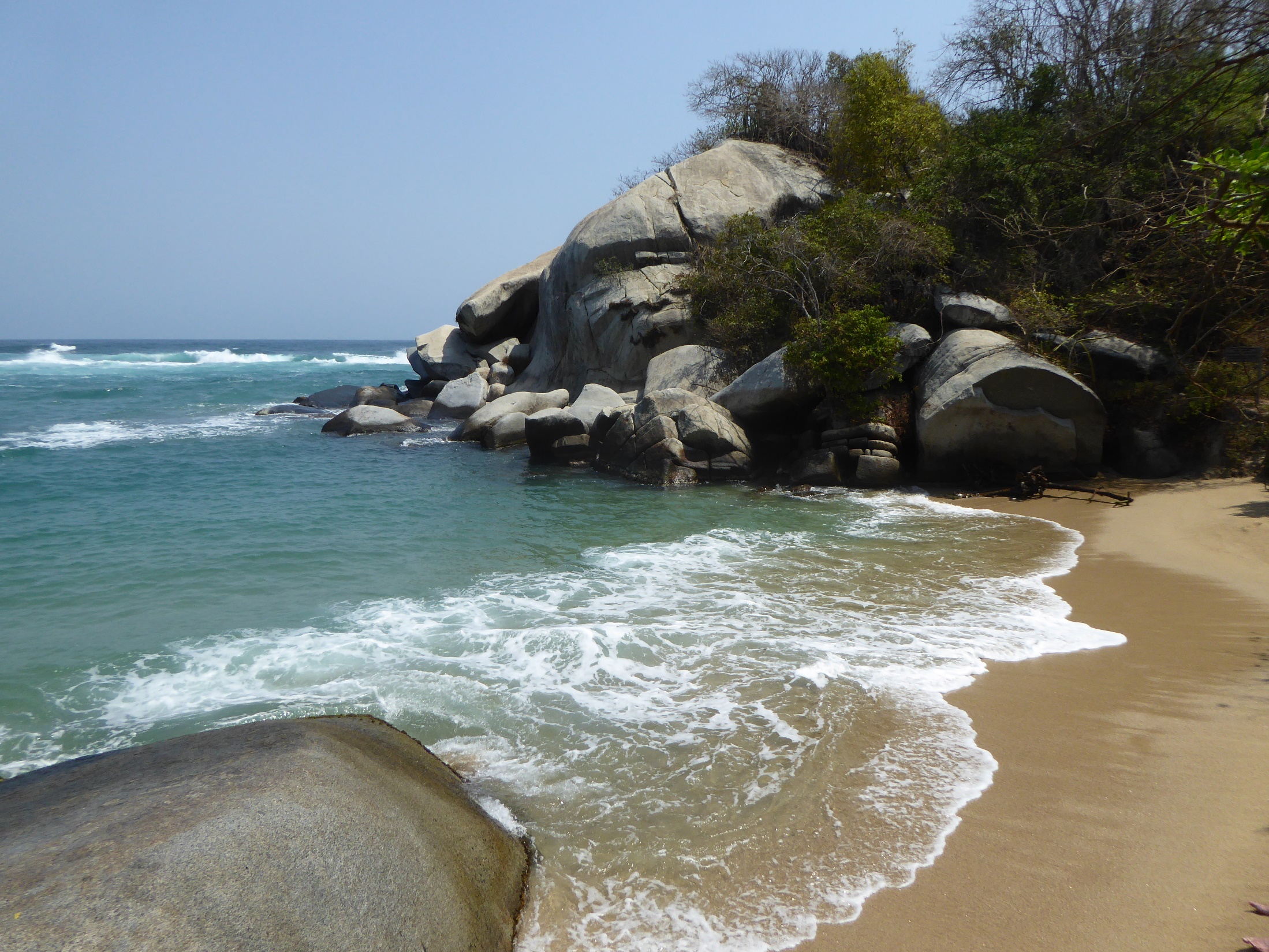 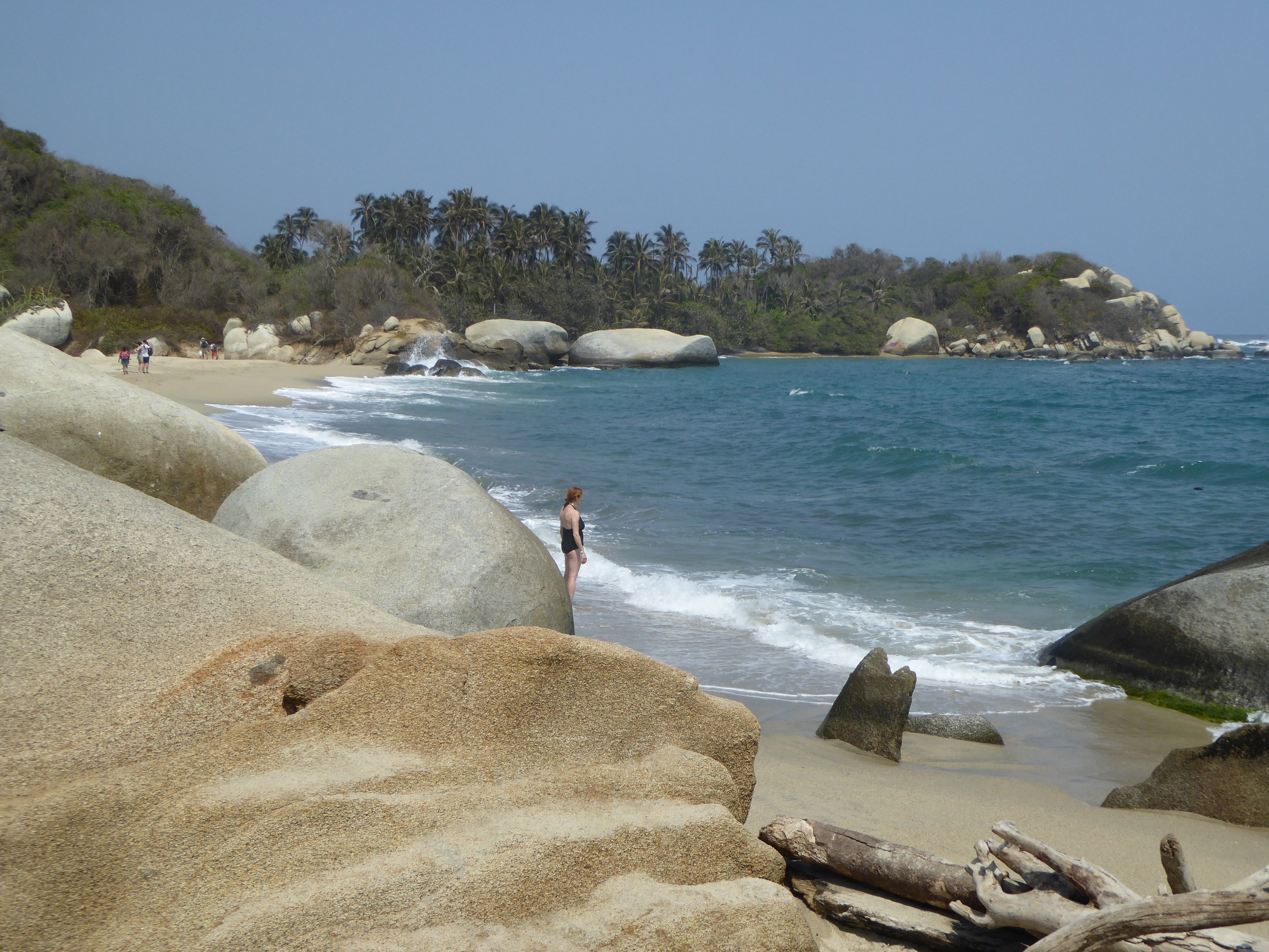 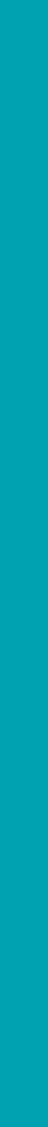 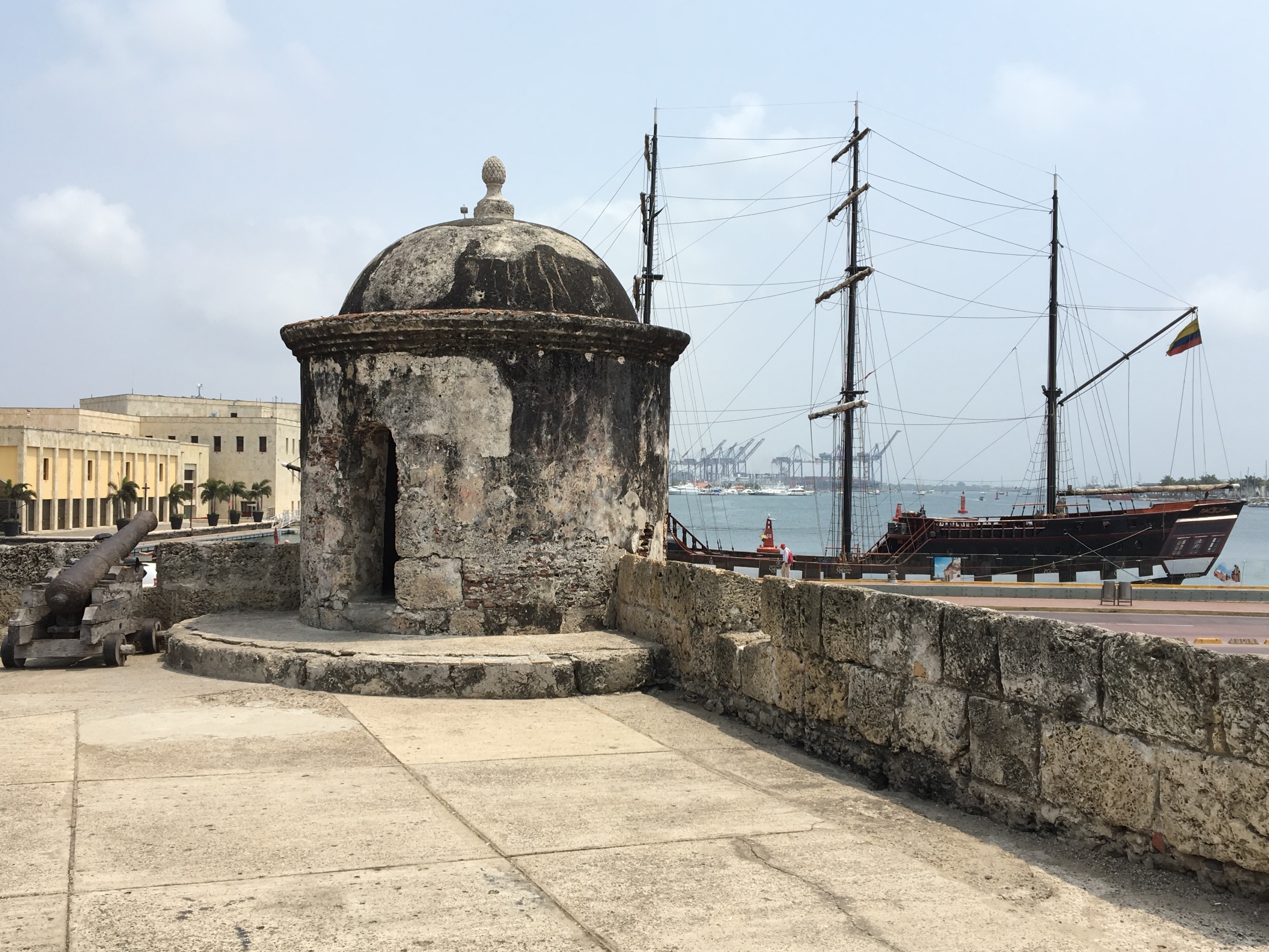 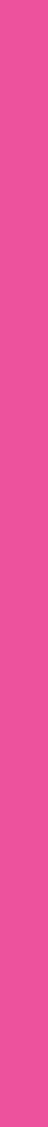 Day 8: Santa Marta – Cartagena

Transfer to the colonial city of Cartagena an important town and port for the Spanish colonies.

The walled city and San Felipe fortress have UNESCO World Heritage Site status. 

After a city tour of the main historical sites we have plenty of time to relax, wander and shop the markets. 



Drive: approx. 5 hours (inc stop for lunch) 
Night: hotel
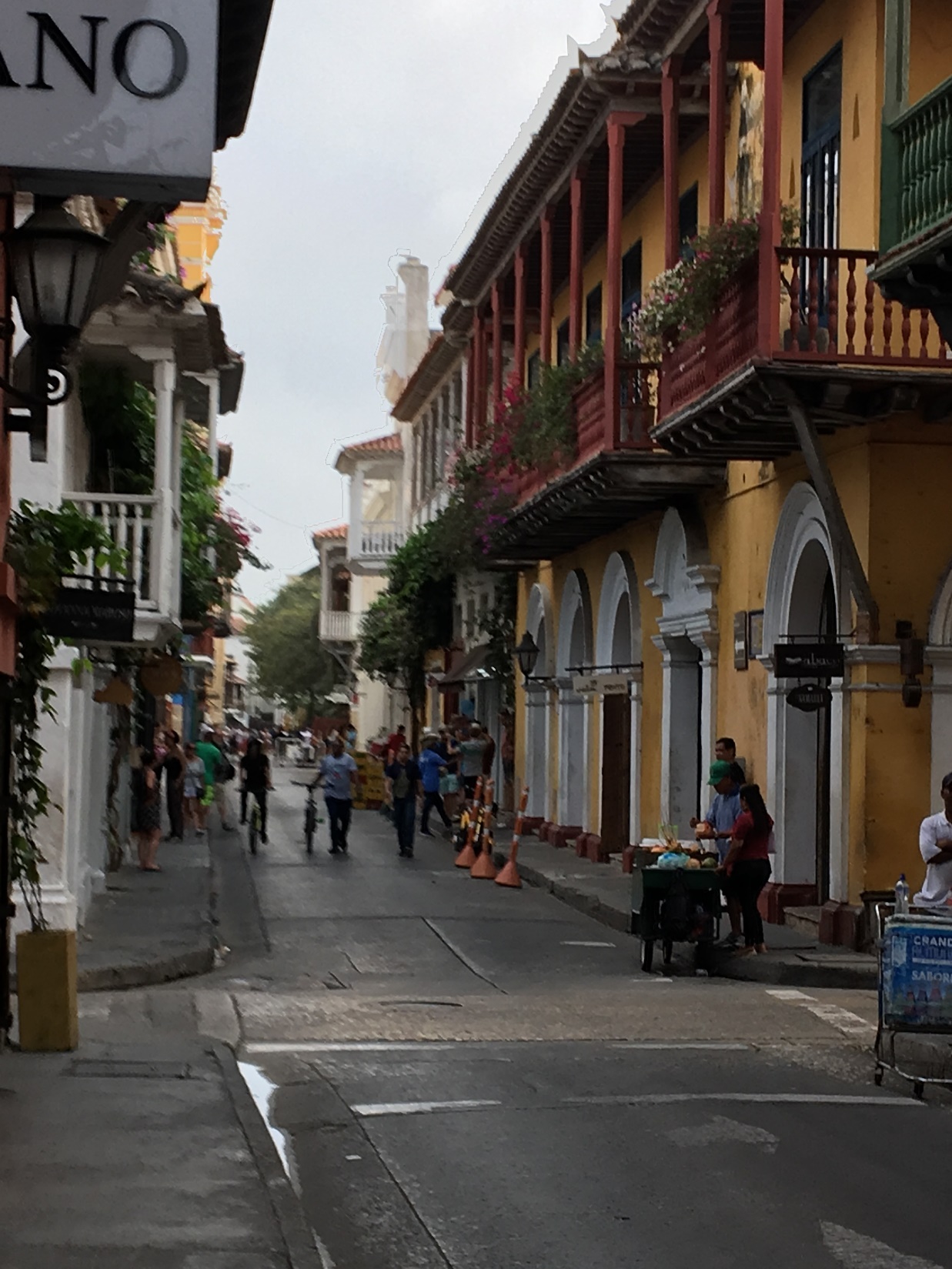 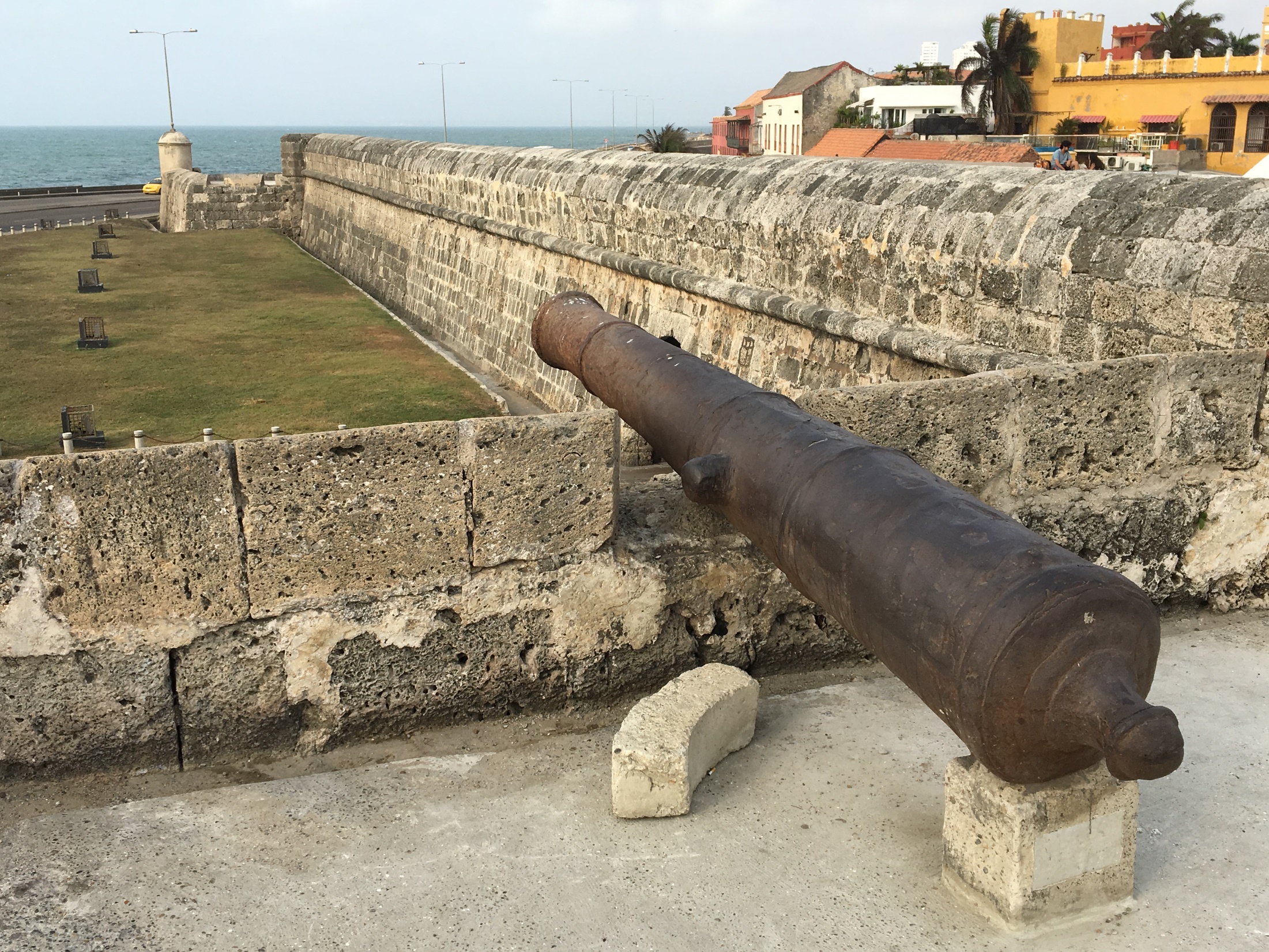 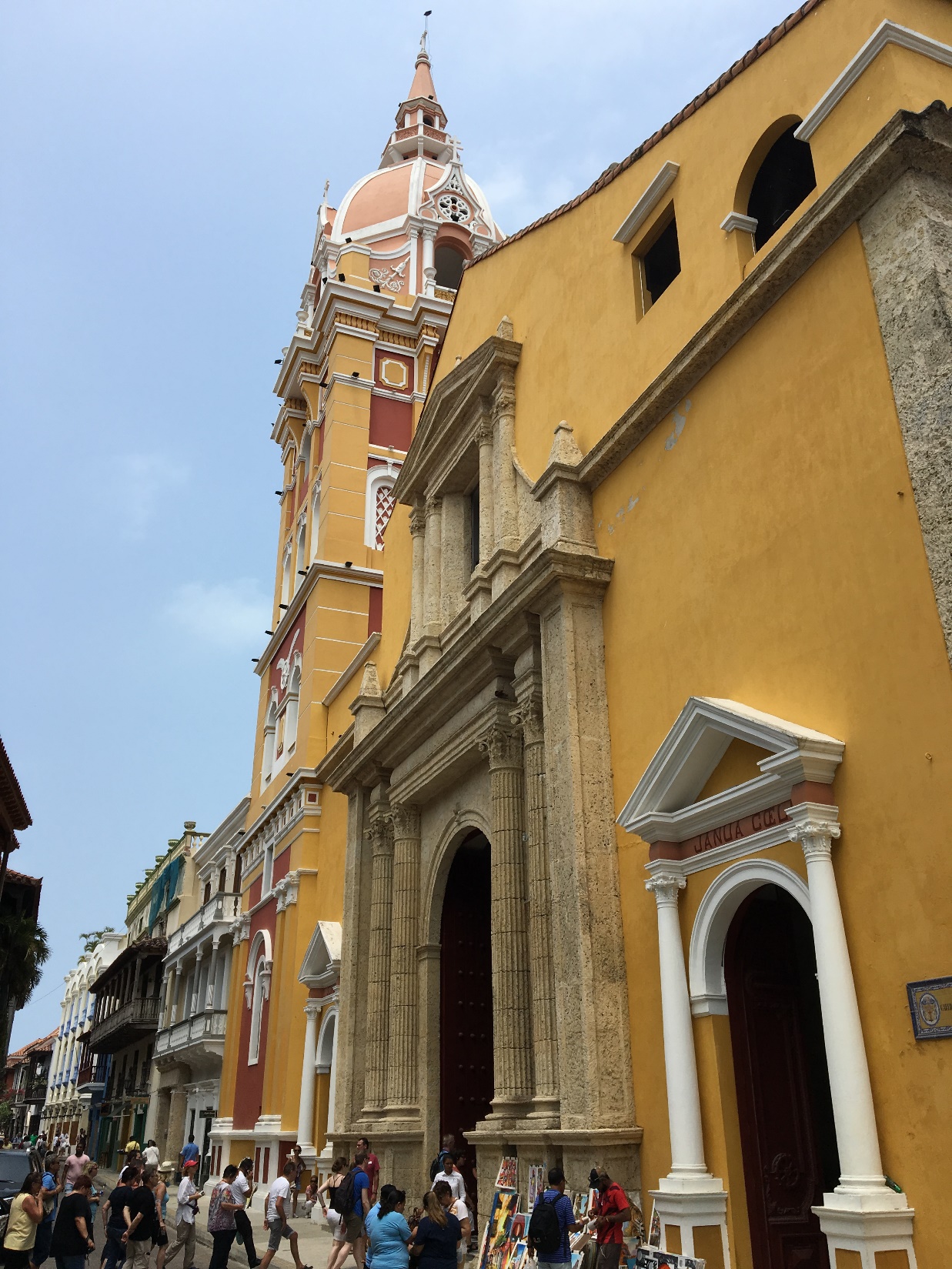 Day 9: Cartagena; Flight departs


Free time to enjoy discovering more of the charm of Cartagena, before transferring to the airport for our flight home




(Lunch and dinner not included)
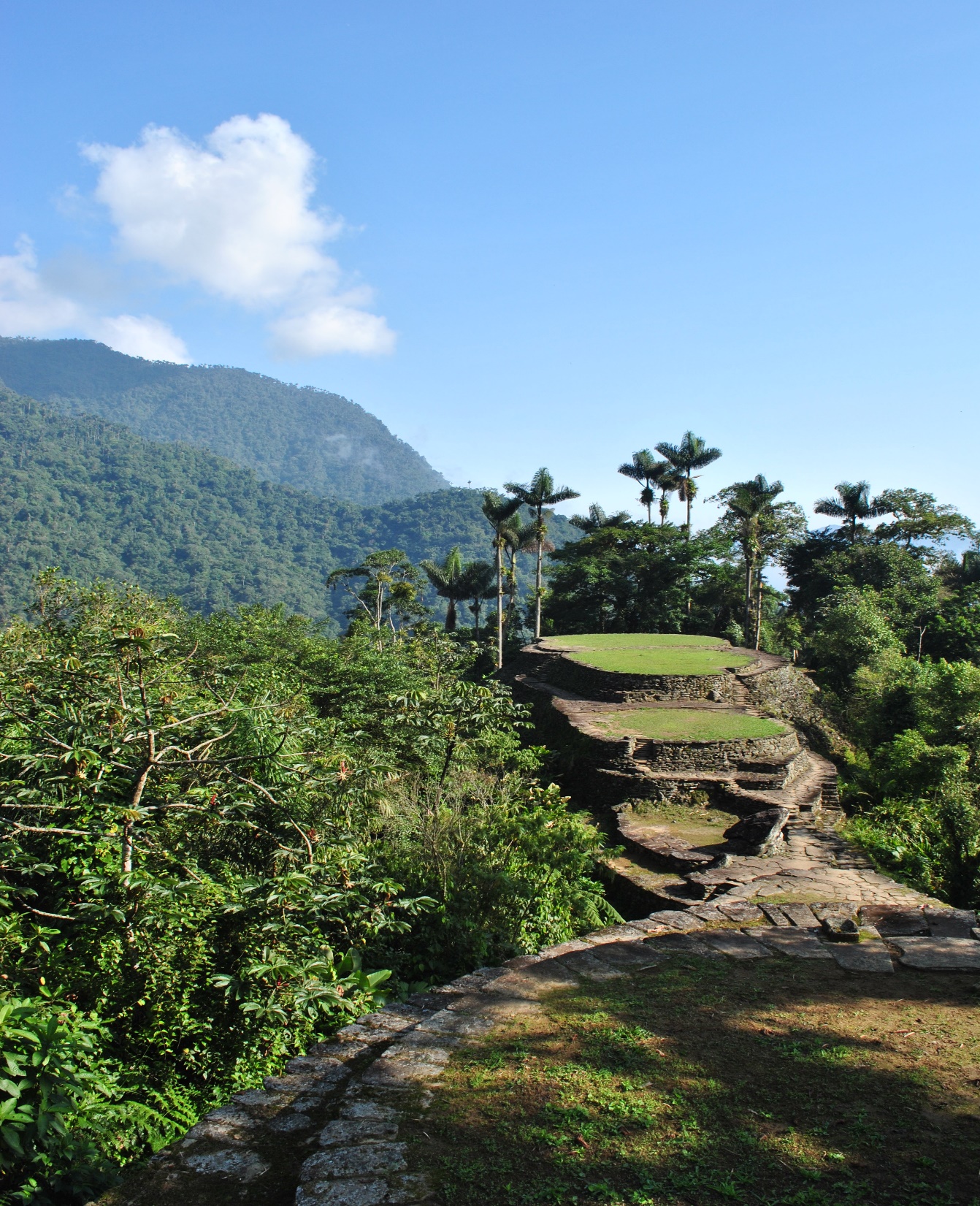 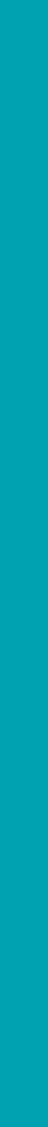 Day 10: Arrive London
Arrive at Heathrow airport.
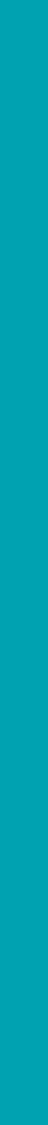 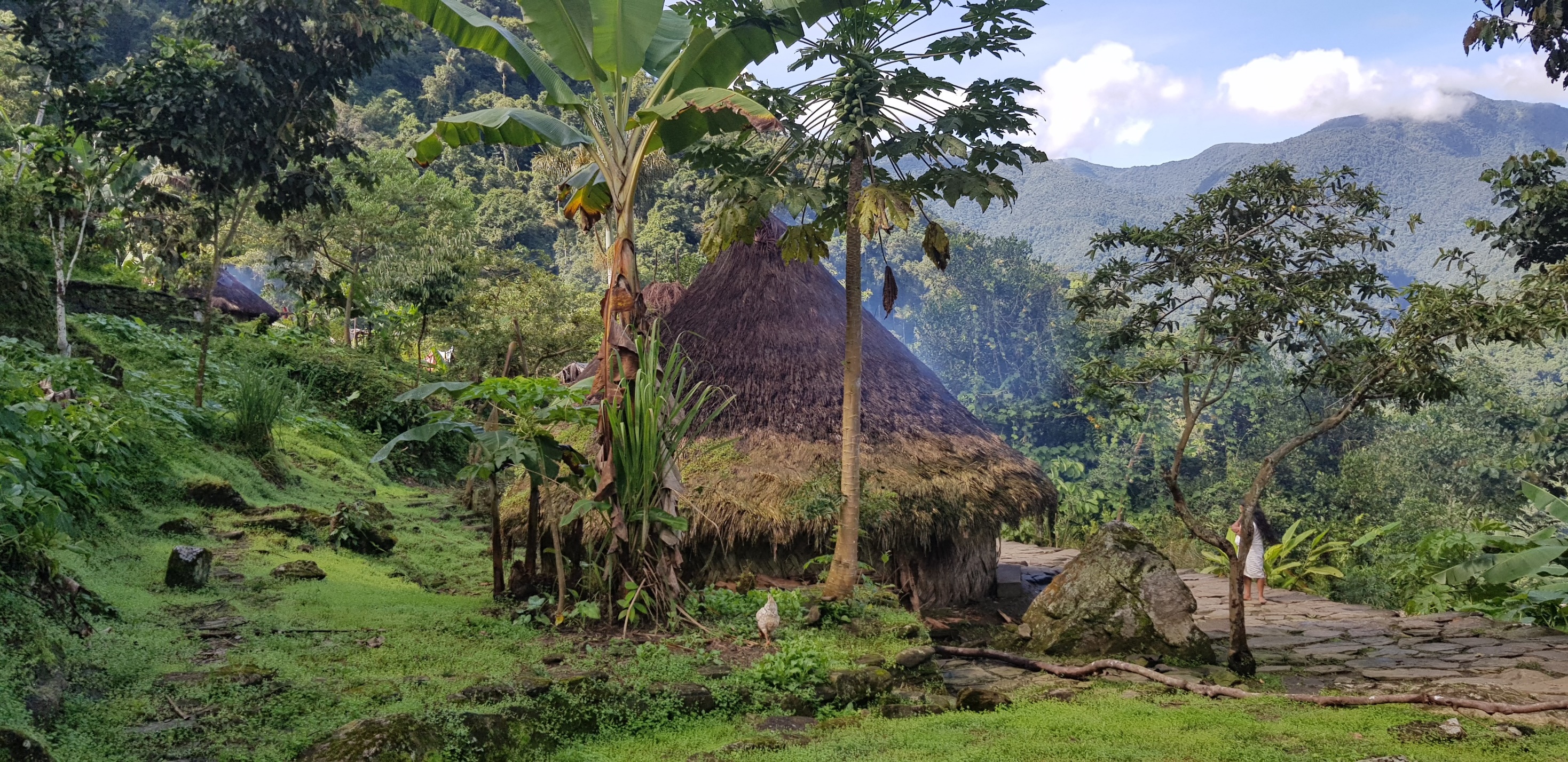 ANY QUESTIONS?
01722 718444
www.discoveradventure.com
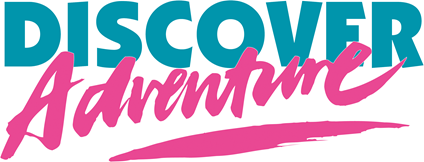